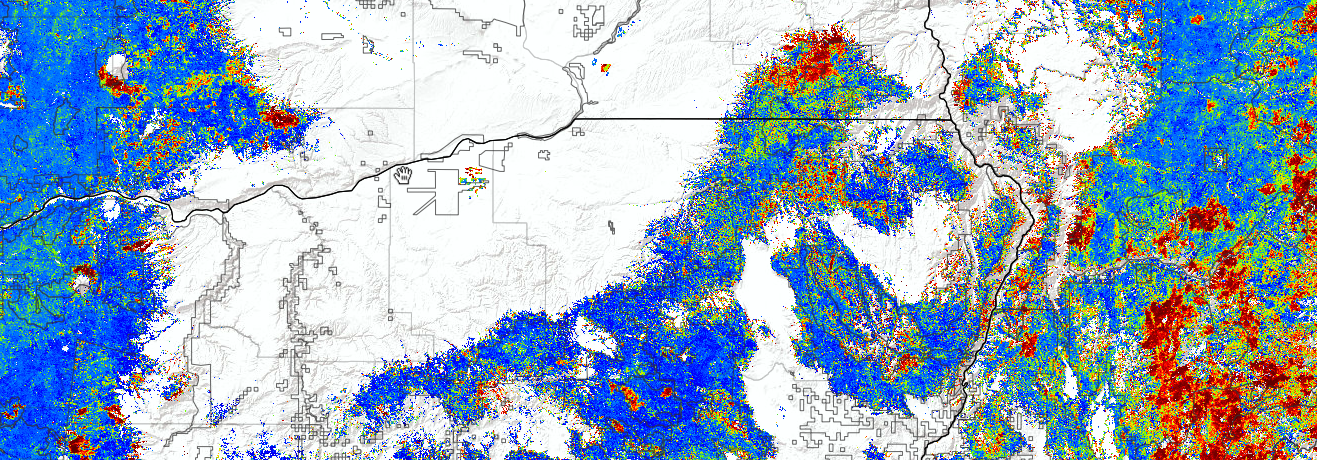 WA
ID
OR
Detecting and tracking forest change in the 
Blue Mountains of Oregon and Washington using the 
ForWarn system

Blue Mountains Forest Vegetation Workshop
April 3, 2014

Steve Norman	- USDA Forest Service Eastern Threat Assessment Center
Bill Christie	-
Bill Hargrove	-

Joe Spruce 	- NASA-Stennis
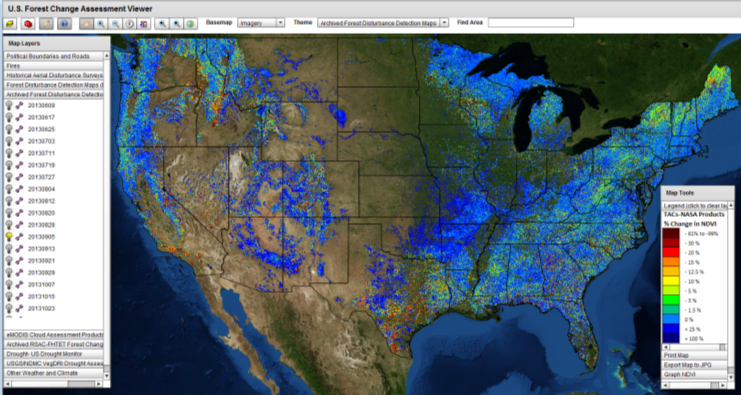 MODIS resolution NDVI @232m
NDVI data: 2000-present
Change maps: 2010-present
6 baselines for change context
8 day updates (46 periods/yr.)
ForWarn
Early Detect
1-year
Baseline
http://forwarn.forestthreats.org
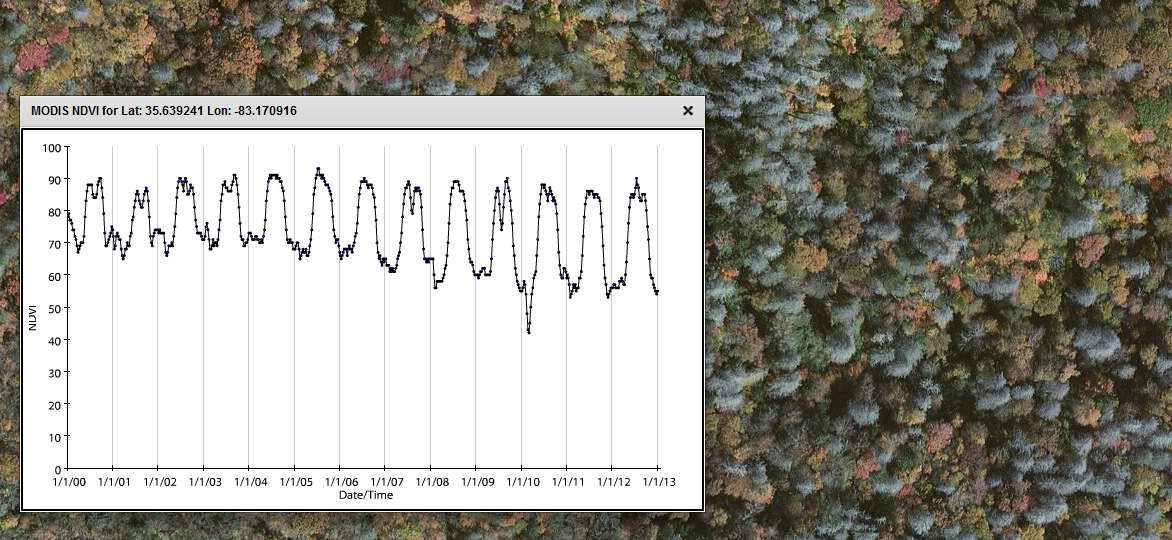 Hemlock Woolly Adelgid mortality, NC
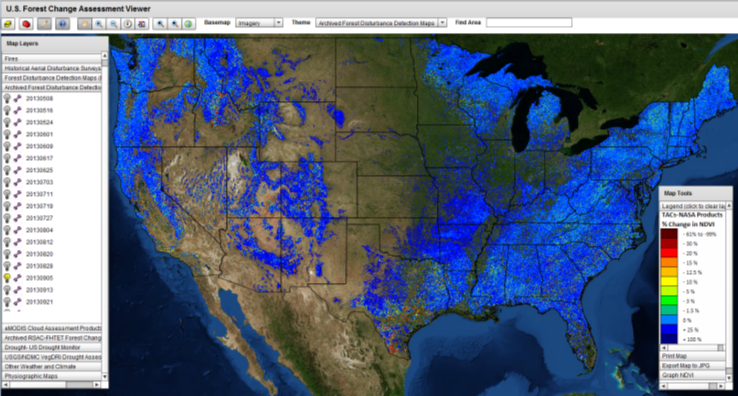 Standard
1-year
Baseline
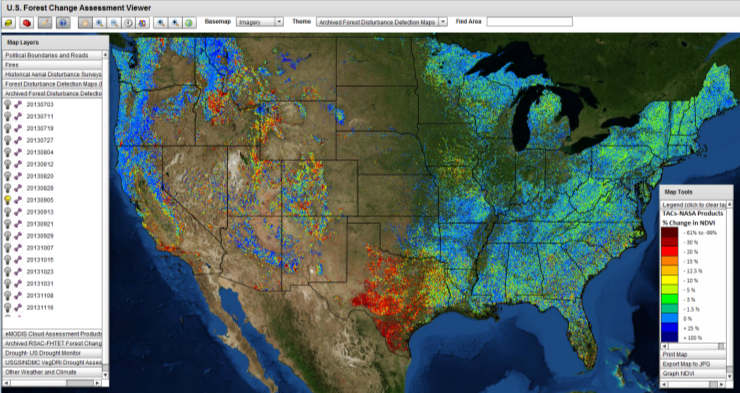 All-year
Maximum
Baseline
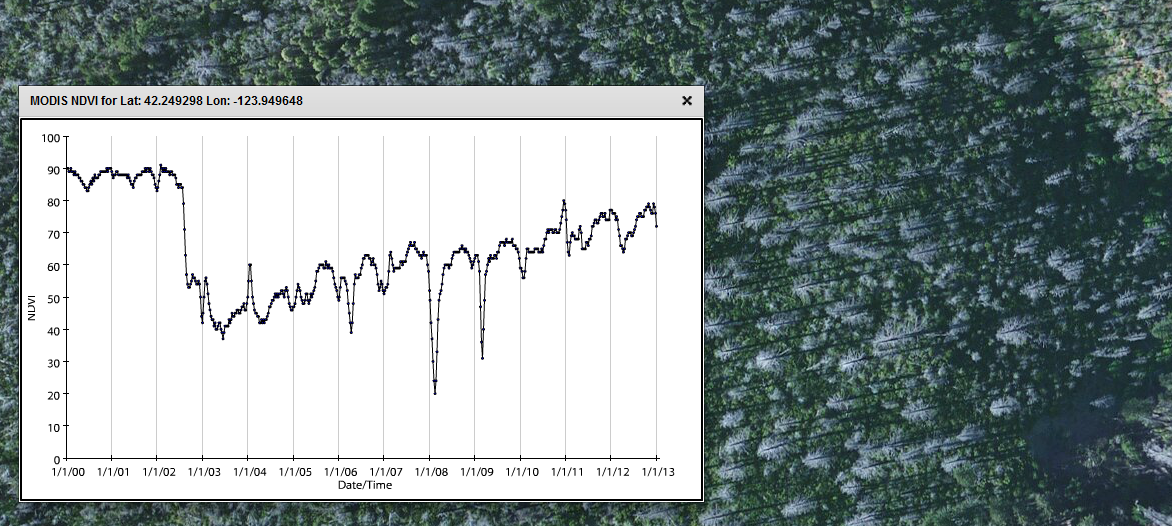 Biscuit Fire, OR
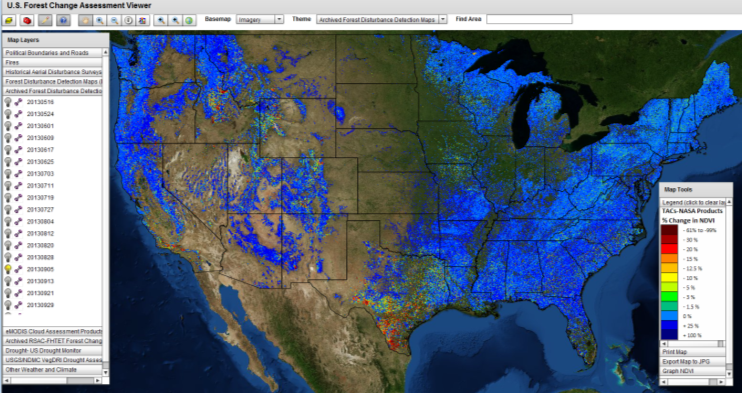 All-year
Mean
Baseline
Five Applications of the ForWarn System 
for Monitoring, Assessment and Prediction
Near-real-time disturbance detection.

Assessing seasonal climate impacts on vegetation productivity, such as fuels.

Tracking post-disturbance response over the long term.

Assessing cumulative effects from multiple disturbances or events across scales. 

Monitoring vegetation status with respect to desired future conditions.
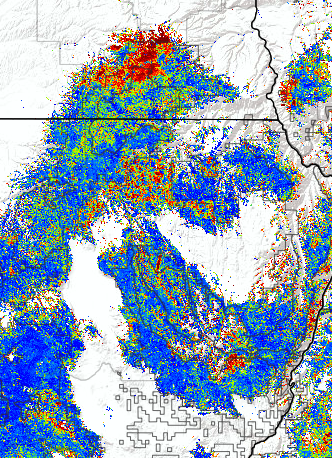 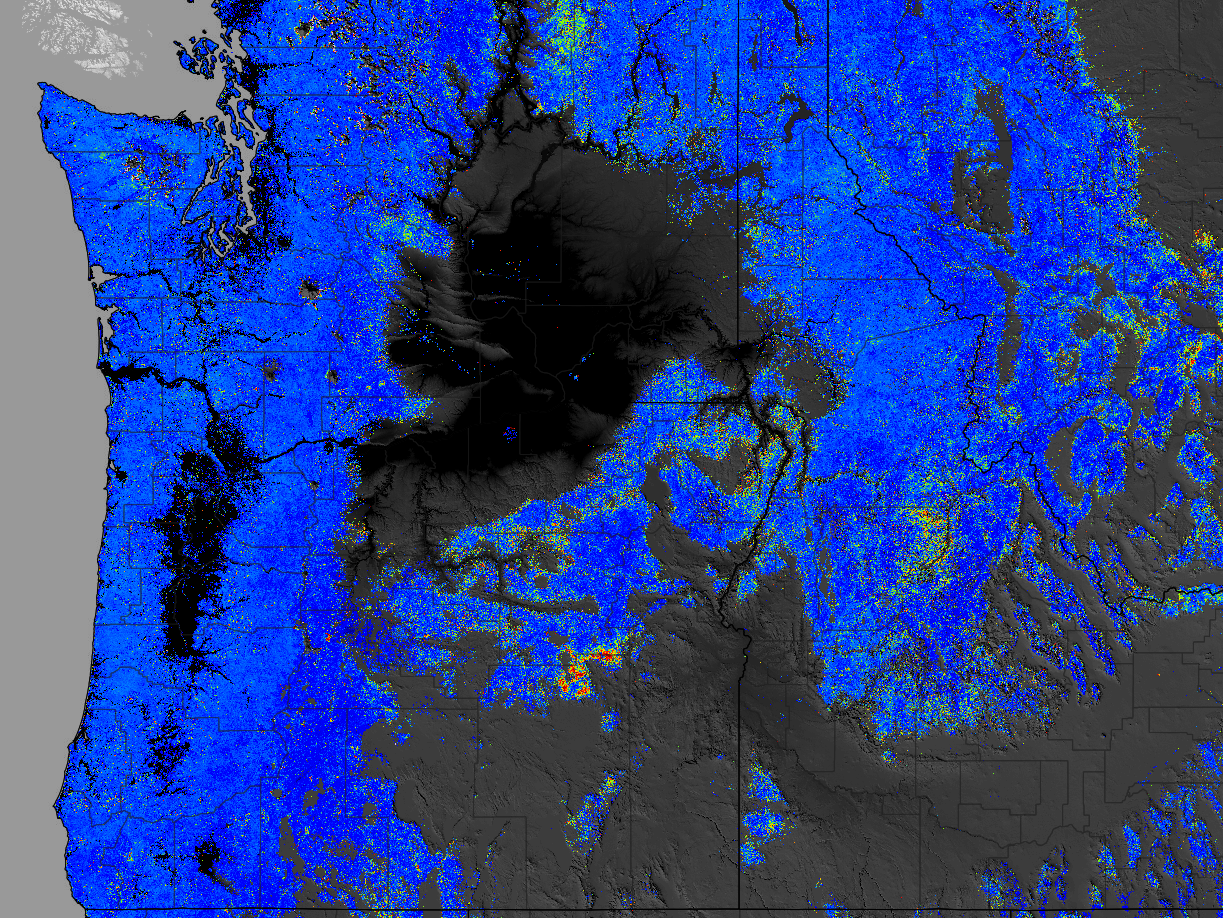 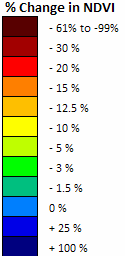 MT
WA
ID
OR
ForWarn
Change in NDVI for Sep. 05, 2011
Compared to 1-year baseline
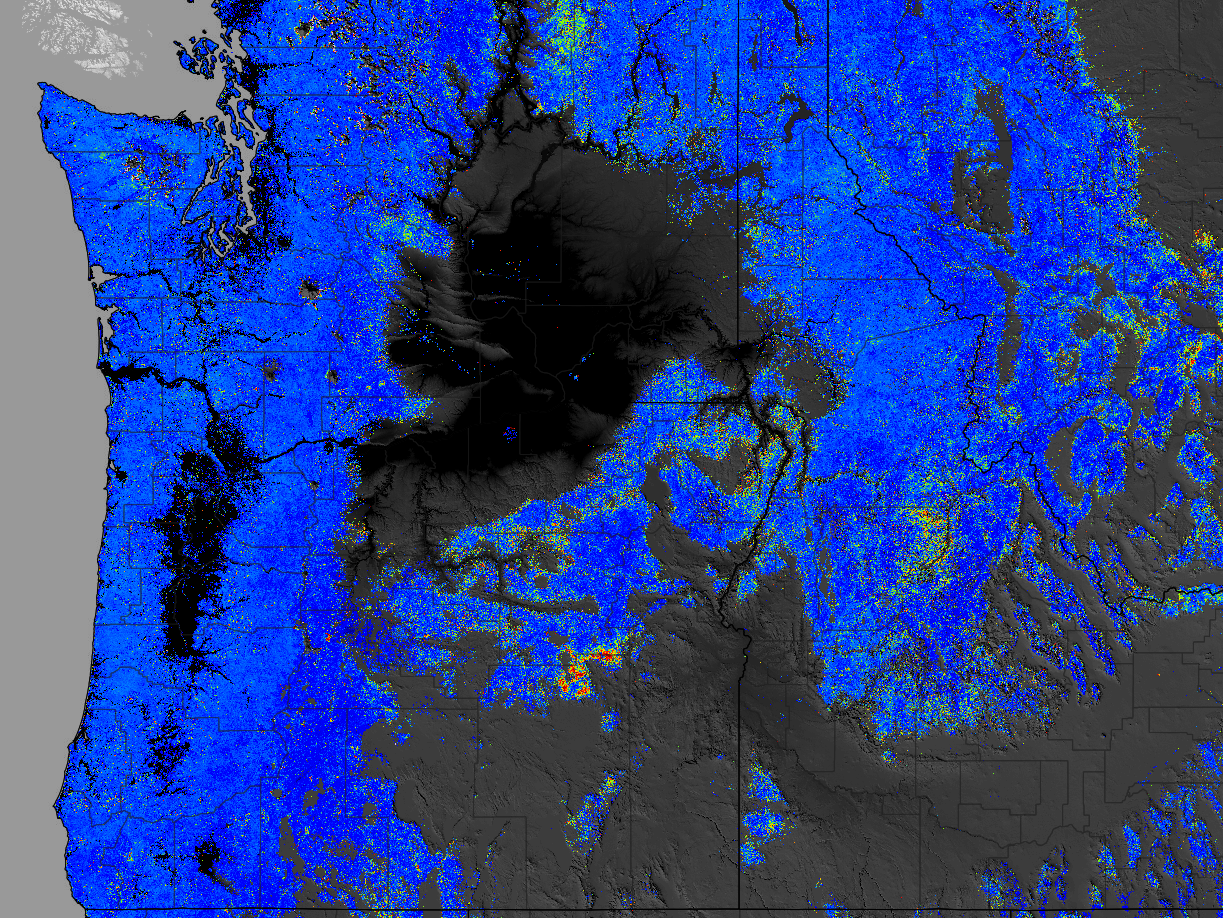 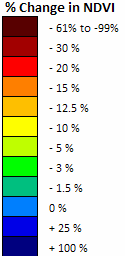 MT
WA
ID
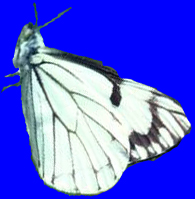 OR
Pine Butterfly
Neophasia menapia
ForWarn
Change in NDVI for Sep. 05, 2011
Compared to 1-year baseline
1. Near Real Time Disturbance Detection
Malheur National Forest Pine Butterfly Outbreak
ForWarn 1 year baseline 						Jul. 3, 2011
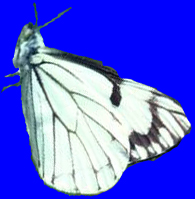 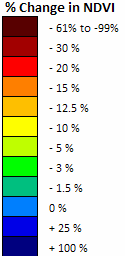 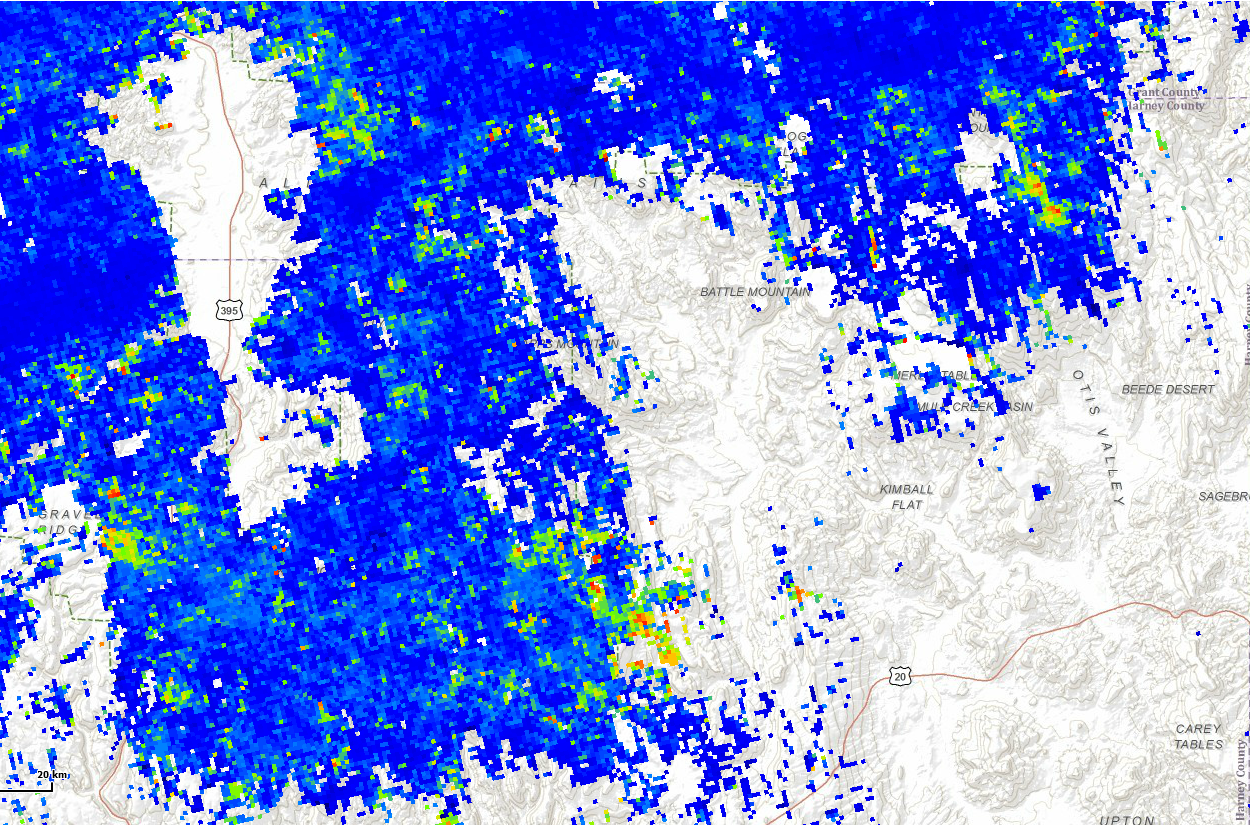 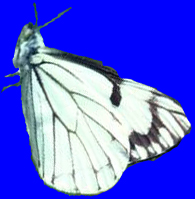 1. Near Real Time Disturbance Detection
Malheur National Forest Pine Butterfly Outbreak
ForWarn 1 year baseline 						Jul. 27, 2011
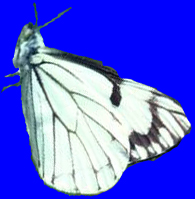 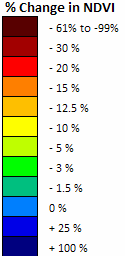 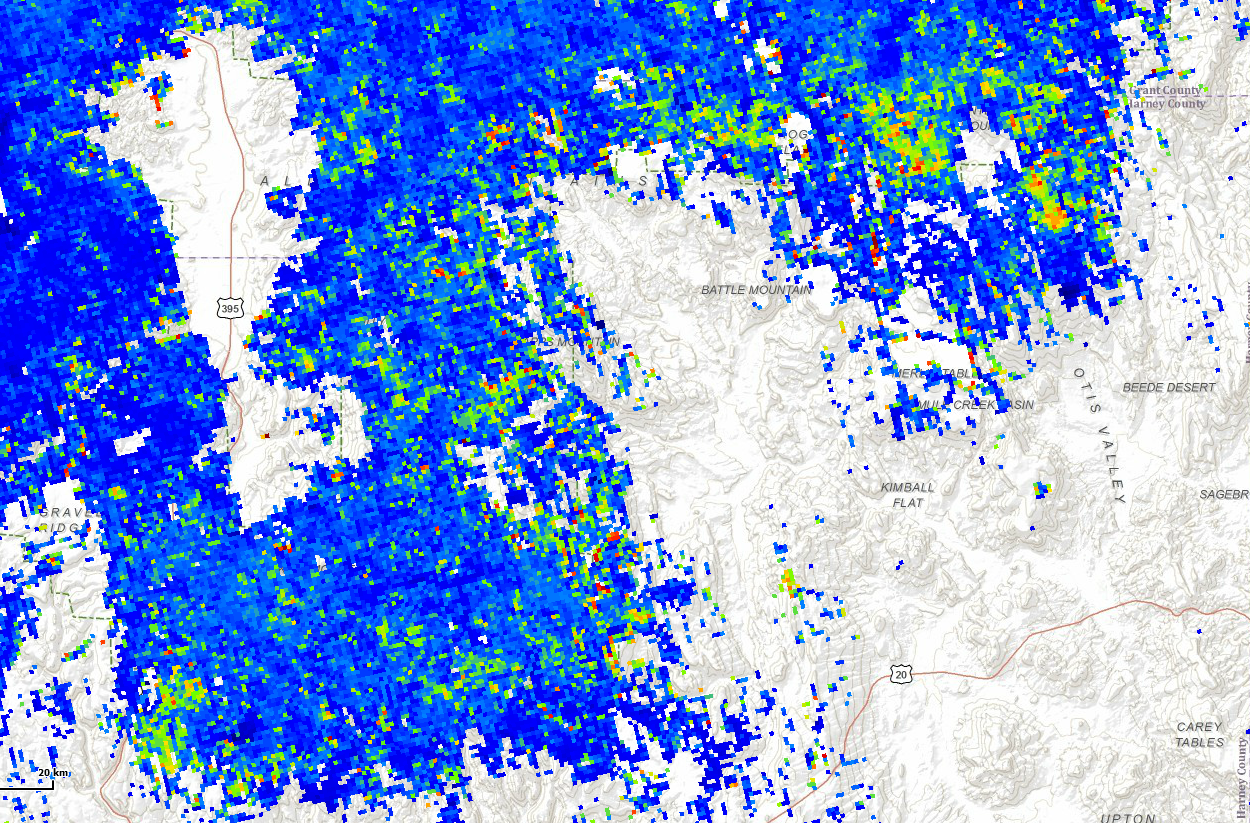 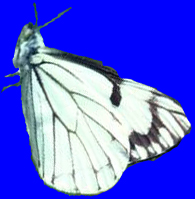 1. Near Real Time Disturbance Detection
Malheur National Forest Pine Butterfly Outbreak
ForWarn 1 year baseline 						Aug. 20, 2011
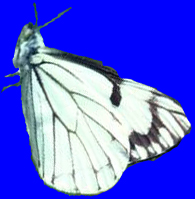 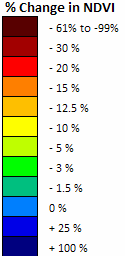 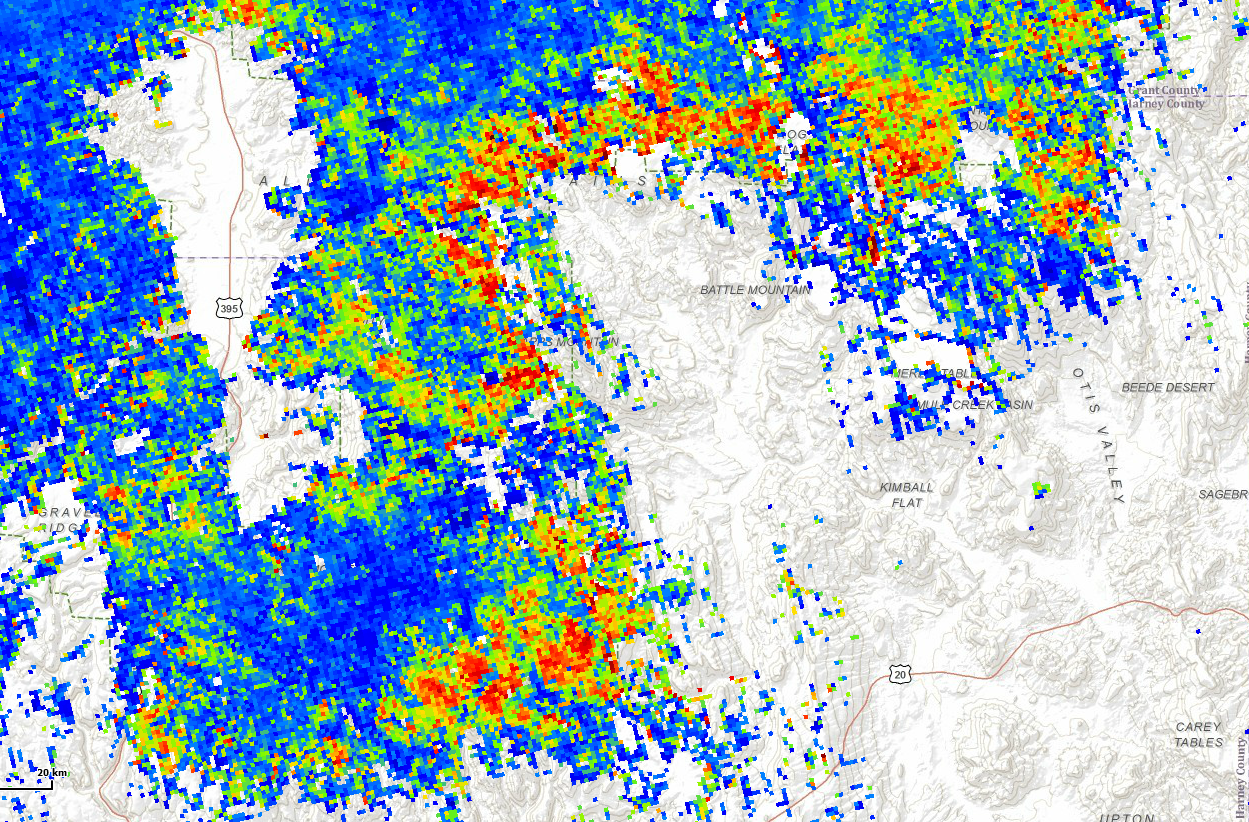 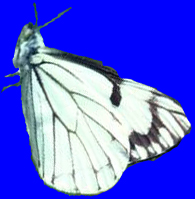 1. Near Real Time Disturbance Detection
Malheur National Forest Pine Butterfly Outbreak
ForWarn 1 year baseline 						Sep. 13, 2011
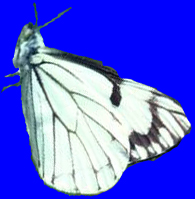 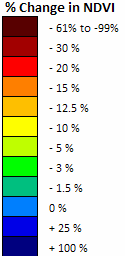 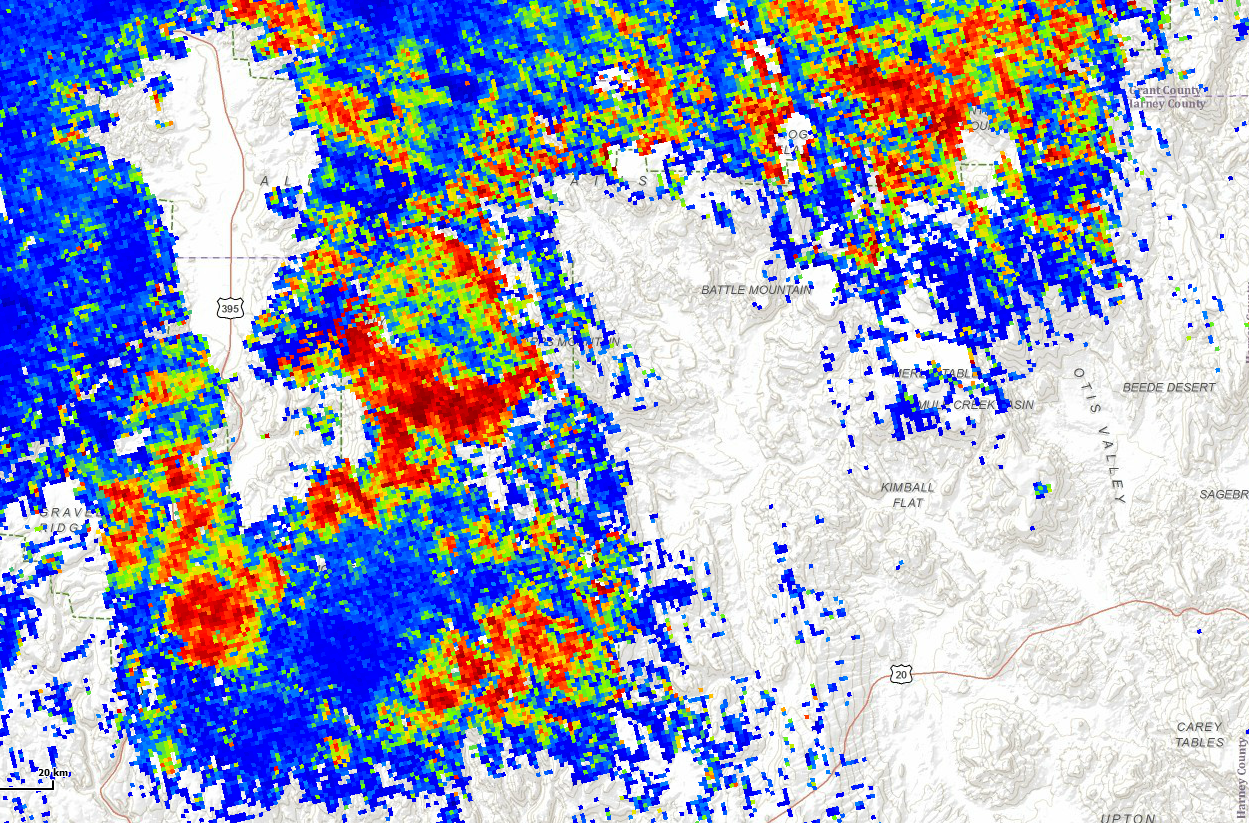 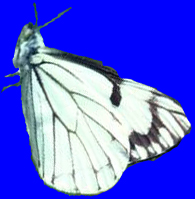 1. Near Real Time Disturbance Detection
Malheur National Forest Pine Butterfly Outbreak
ForWarn 1 year baseline 						Oct. 7, 2011
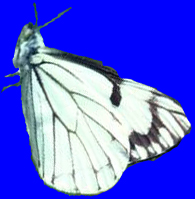 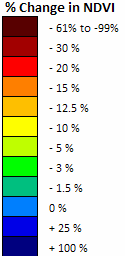 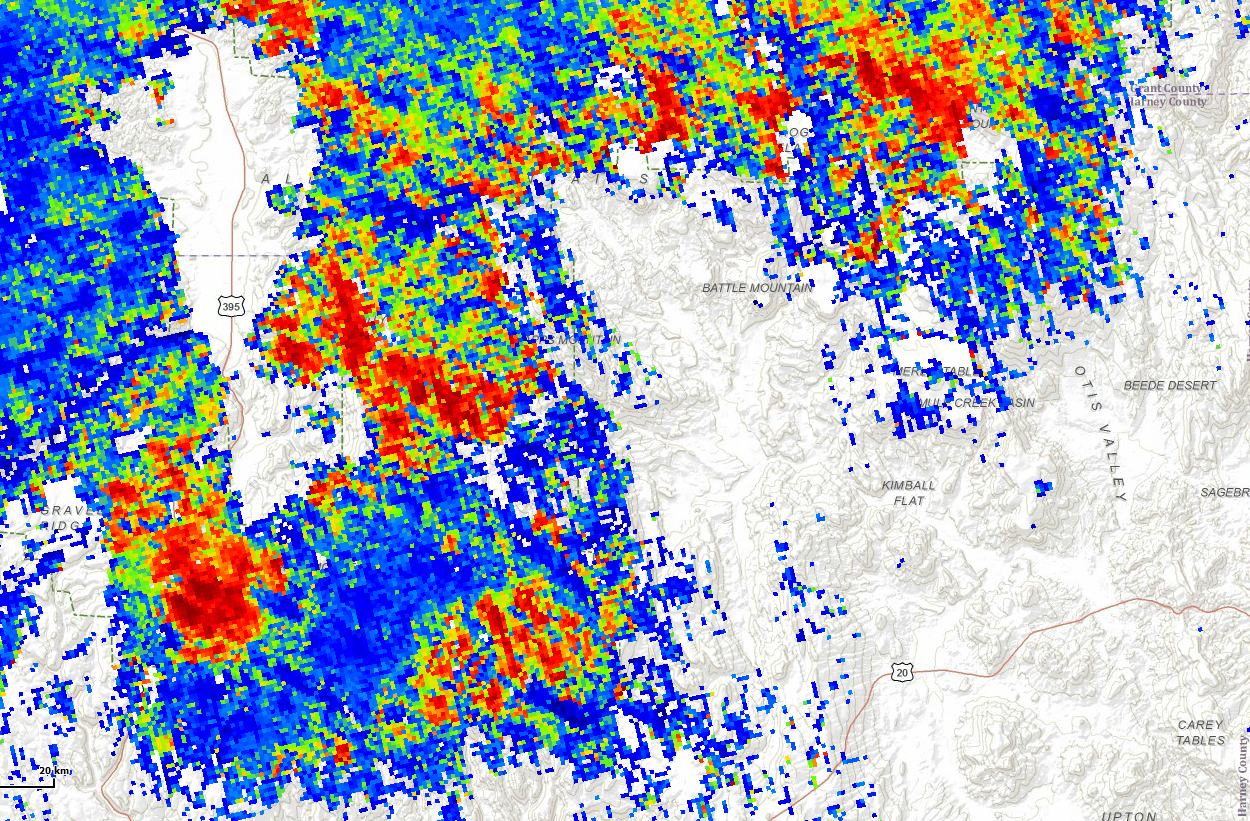 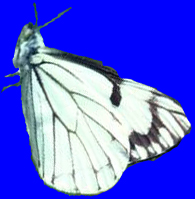 1. Near Real Time Disturbance Detection
Malheur National Forest Pine Butterfly Outbreak
ForWarn 1 year baseline 						Oct. 31, 2011
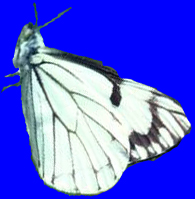 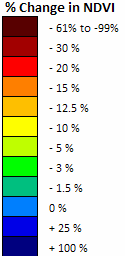 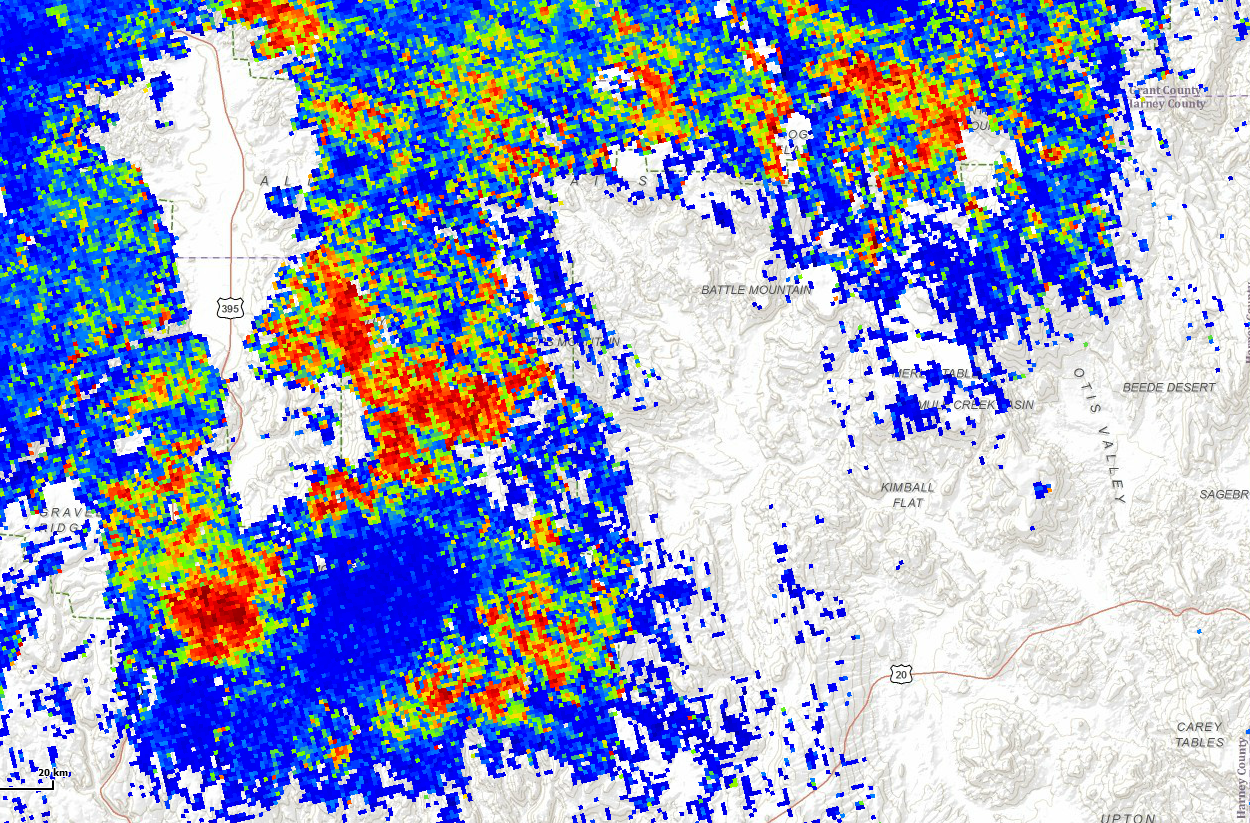 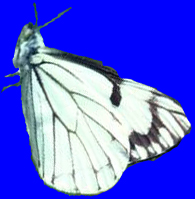 1. Near Real Time Disturbance Detection
Malheur National Forest Pine Butterfly Outbreak
2000-2012 NDVI time series
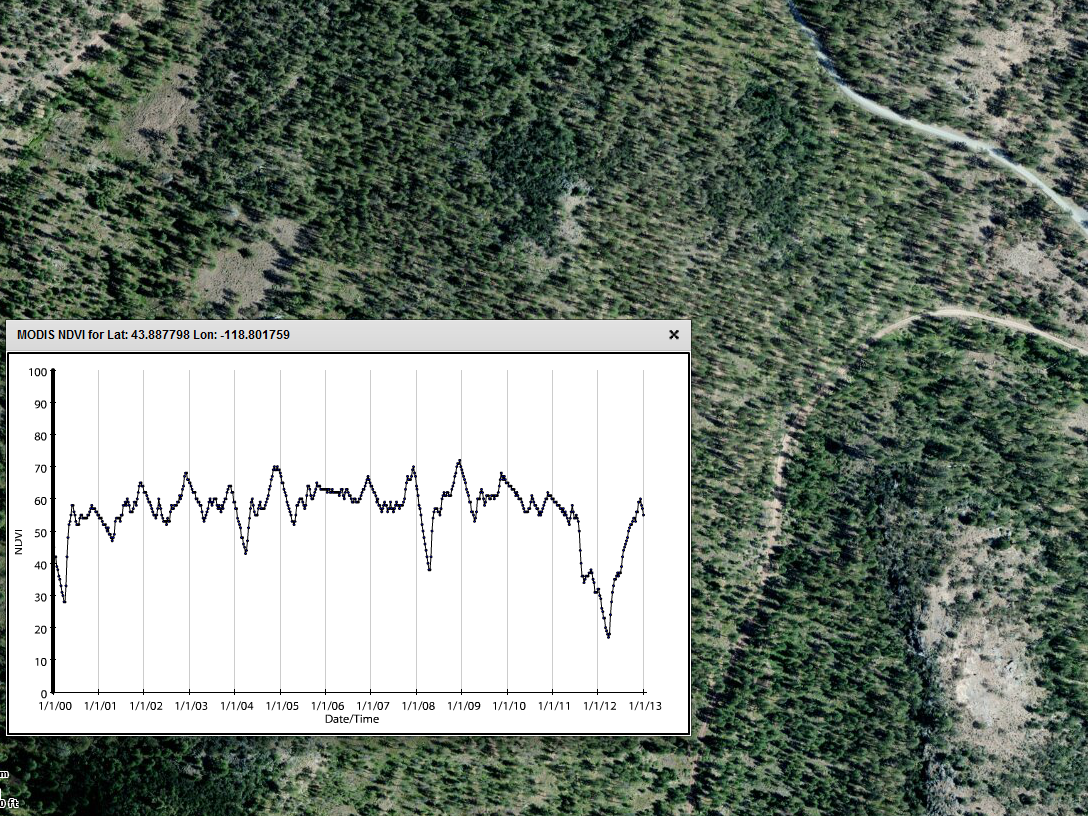 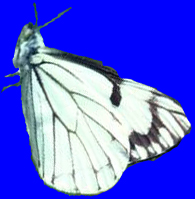 1. Near Real Time Disturbance Detection
Malheur National Forest Pine Butterfly Outbreak
2000-2012 NDVI time series
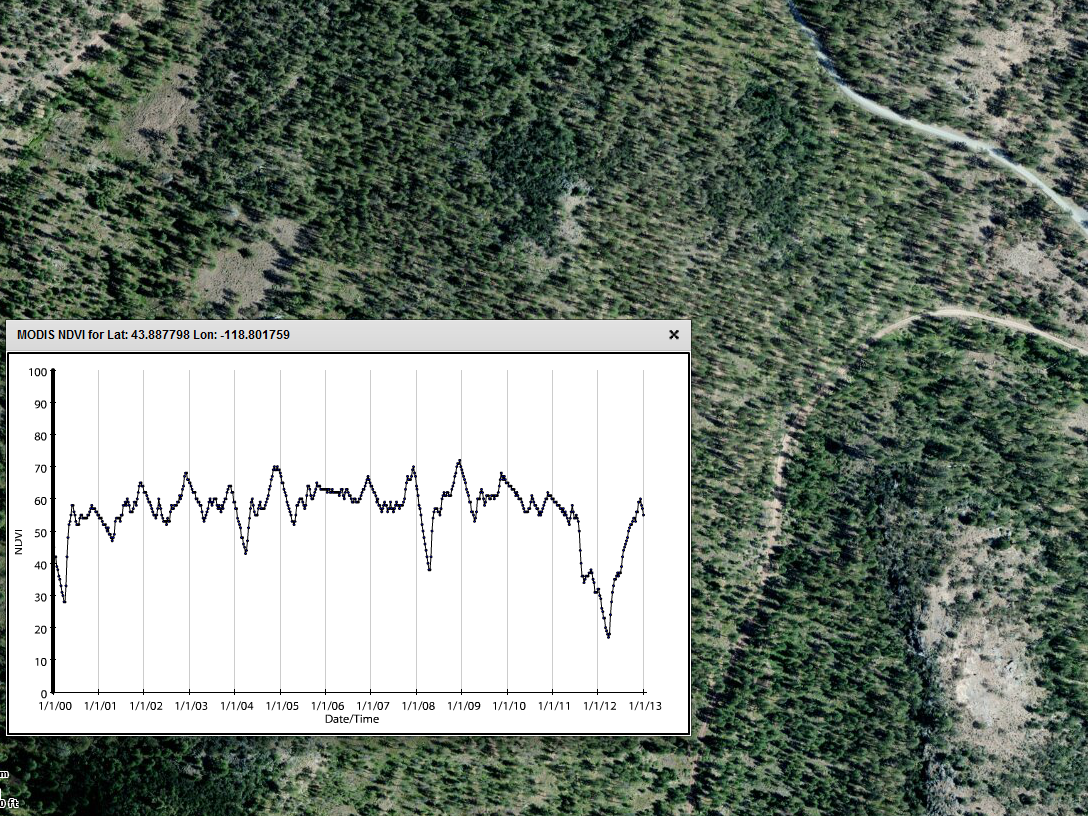 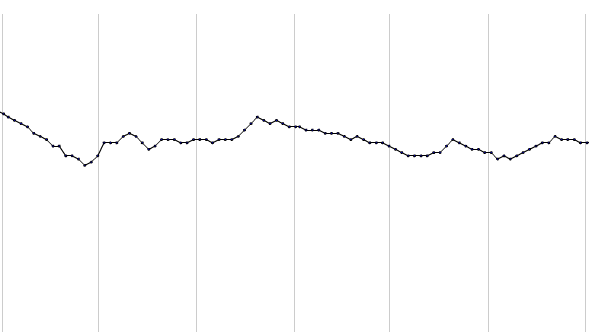 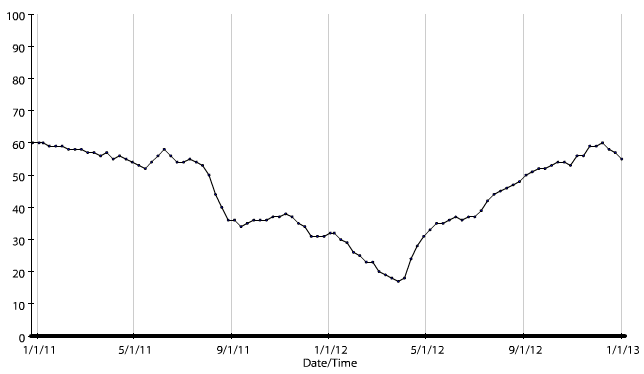 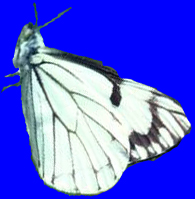 Jan. 2009 to Dec. 2010
(normal two-year period)
refoliation
Jan. 2011 to Dec. 2012
(defoliation impacts)
Period of defoliation
Jan
May
Sep
Jan
May
Jan
Sep
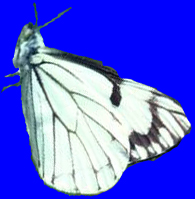 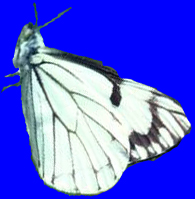 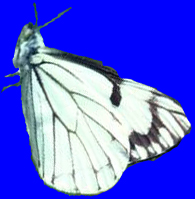 Expanded
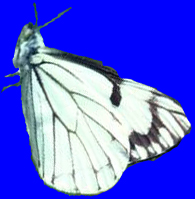 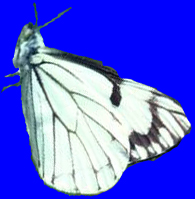 Five Applications of the ForWarn System 
for Monitoring, Assessment and Prediction
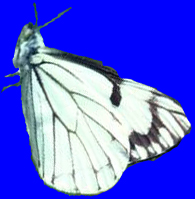 Near-real-time disturbance detection.

Assessing seasonal climate impacts on vegetation productivity, such as fuels.

Tracking post-disturbance response over the long term.

Assessing cumulative effects from multiple disturbances or events across scales. 

Monitoring vegetation status with respect to desired future conditions.
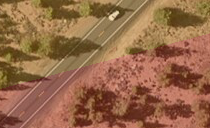 2. Assessing Seasonal Climate Impacts
Central Oregon Drought Sensitivity
ForWarn All-year baseline		Jul. 3, 2013
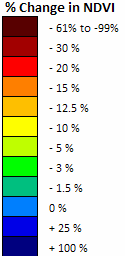 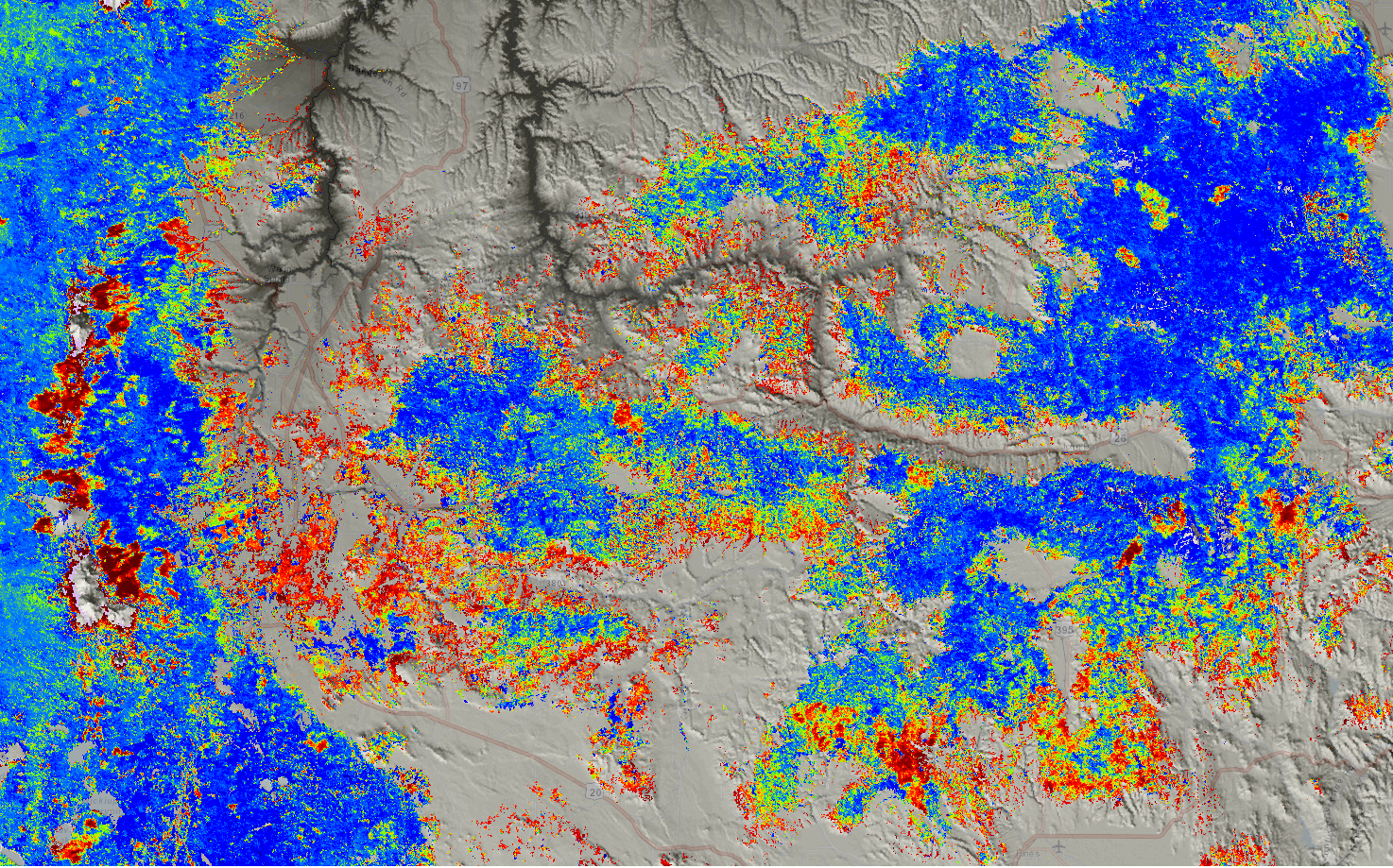 2. Assessing Seasonal Climate Impacts
Central Oregon Drought Sensitivity
ForWarn All-year baseline		Jul. 3, 2013
Large Fires 2000-2013
        Wildland fires
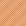 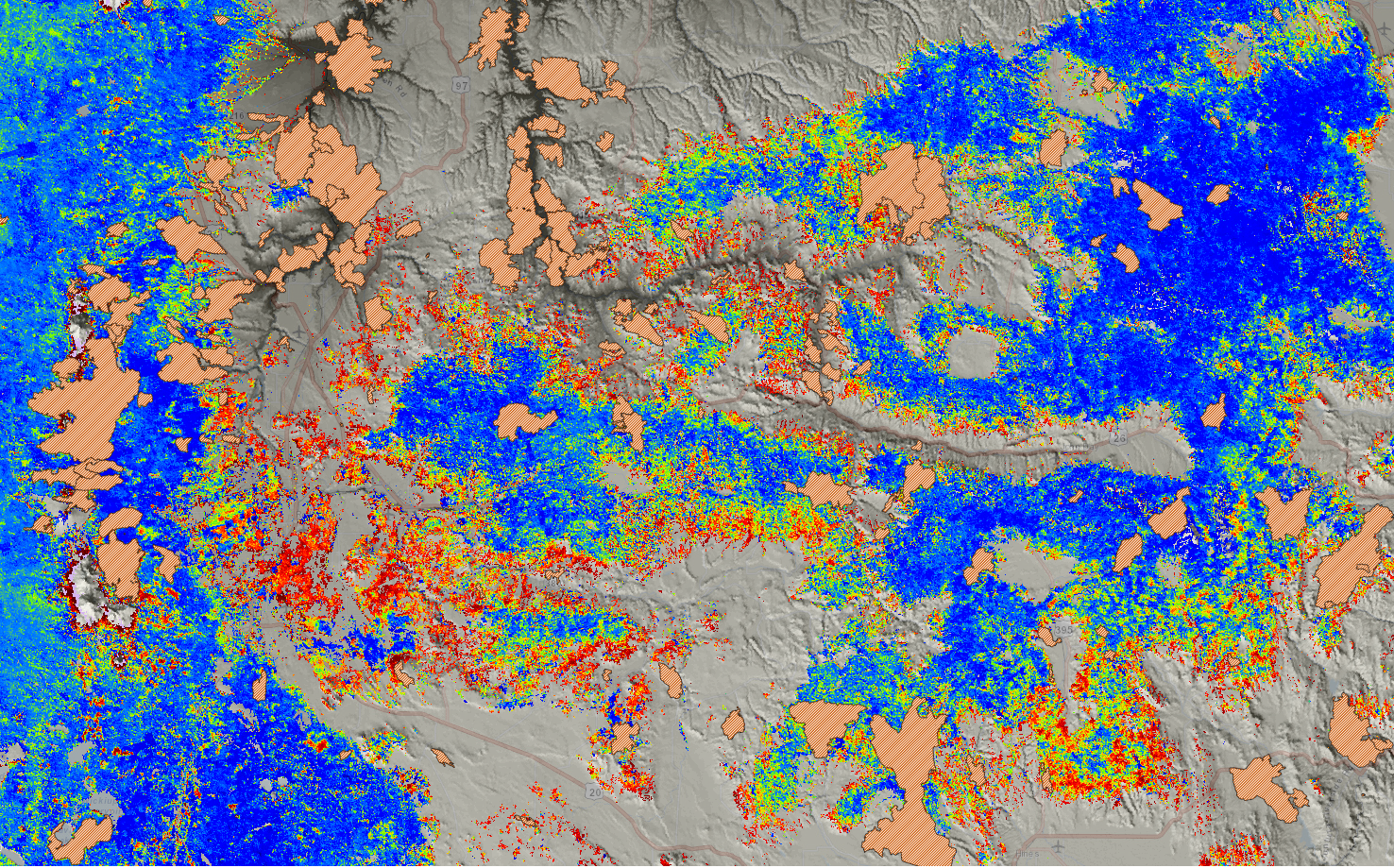 2. Assessing Seasonal Climate Impacts
Central Oregon Drought Sensitivity
ForWarn All-year baseline		Jul. 3, 2013
Aerial surveys 2000-12
        Biotic
        Abiotic
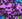 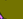 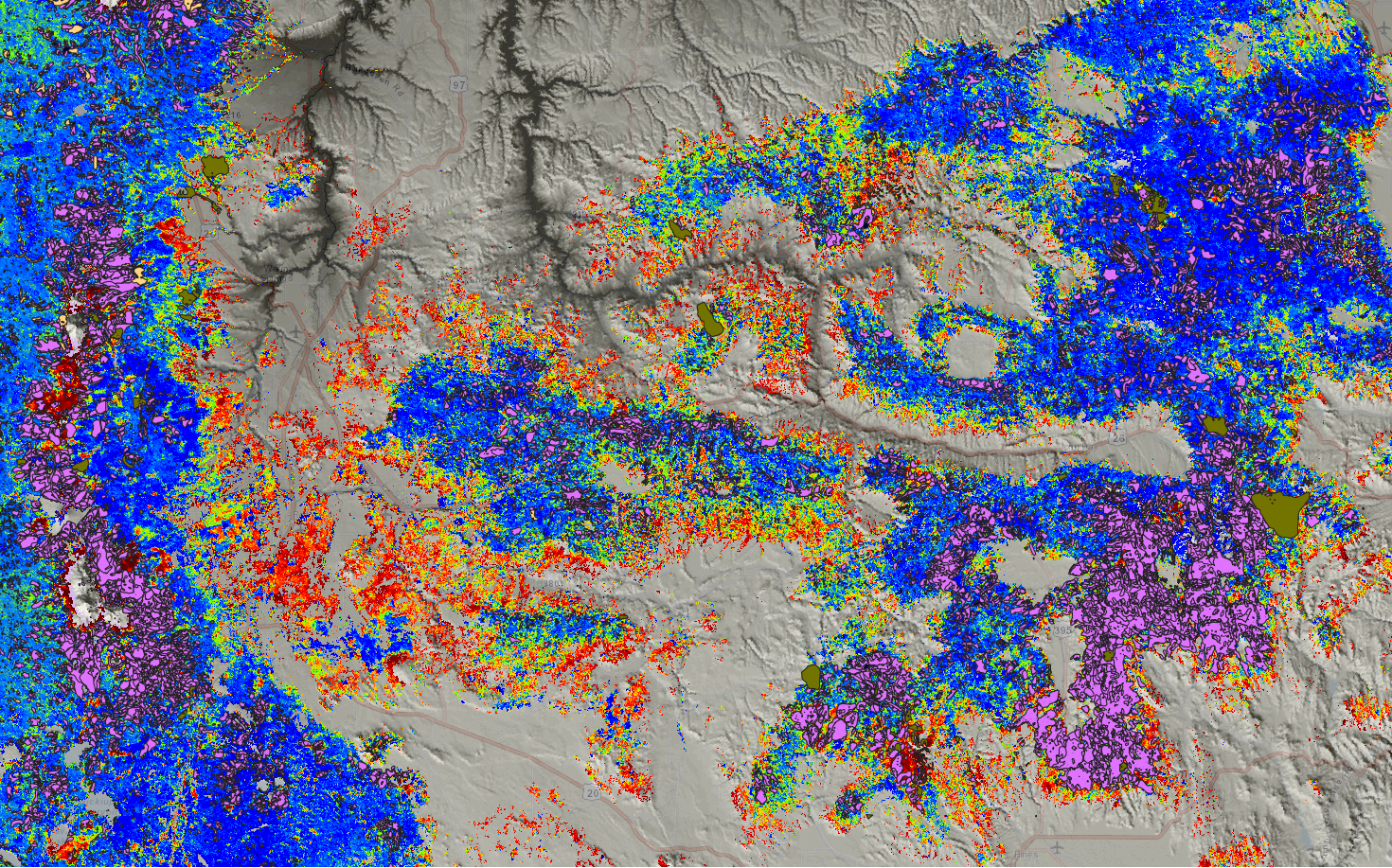 2. Assessing Seasonal Climate Impacts
Central Oregon Drought Sensitivity
ForWarn All-year baseline		Jul. 3, 2013
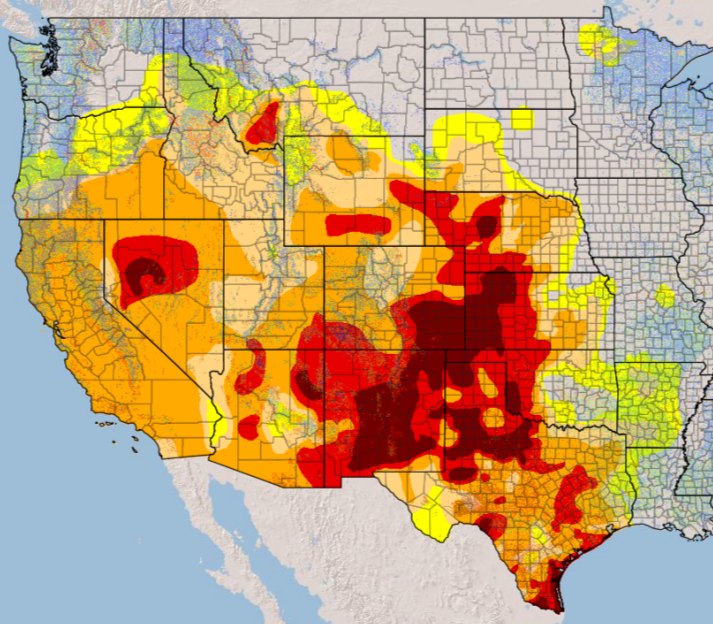 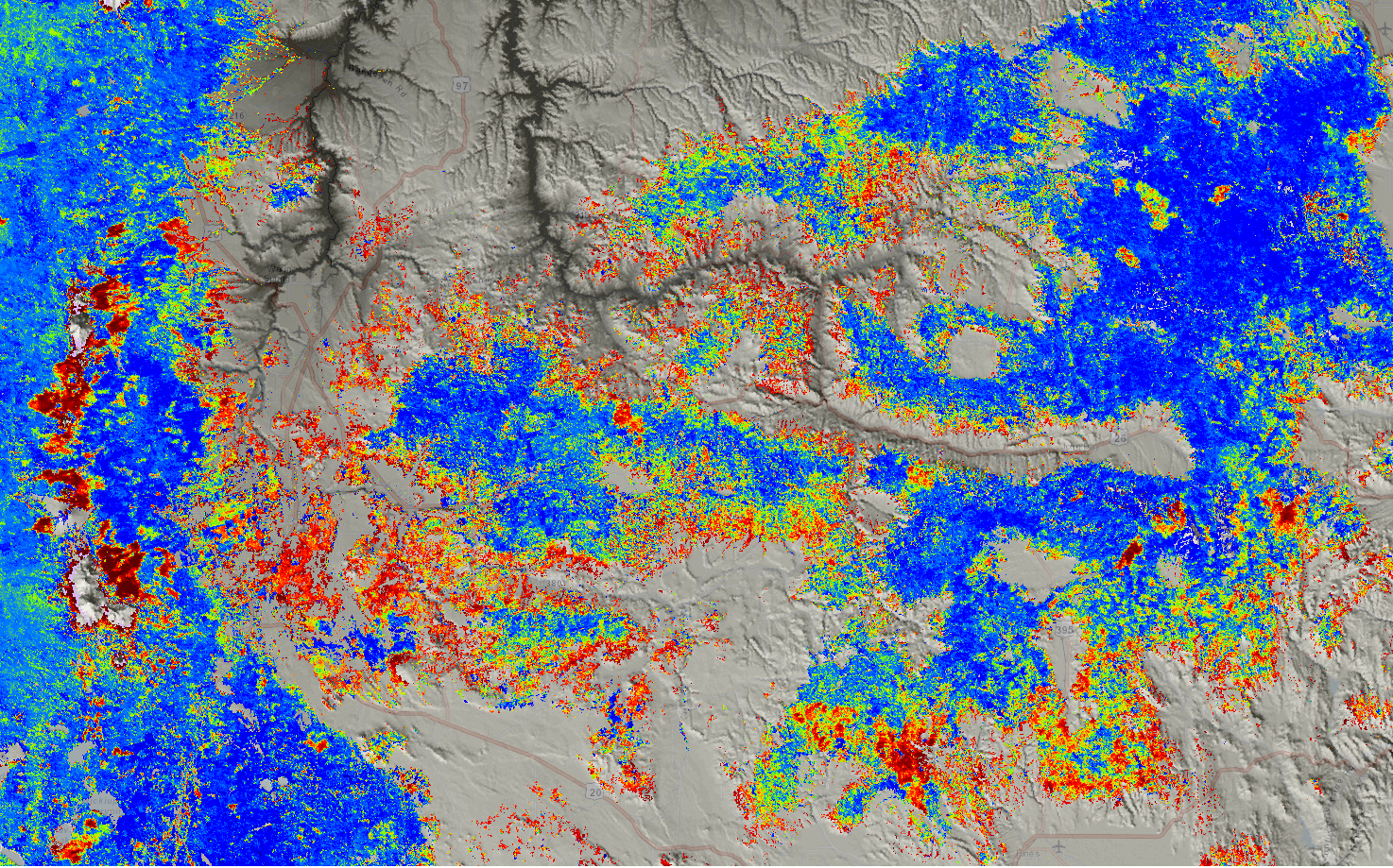 US Drought Monitor
Jul. 9, 2013
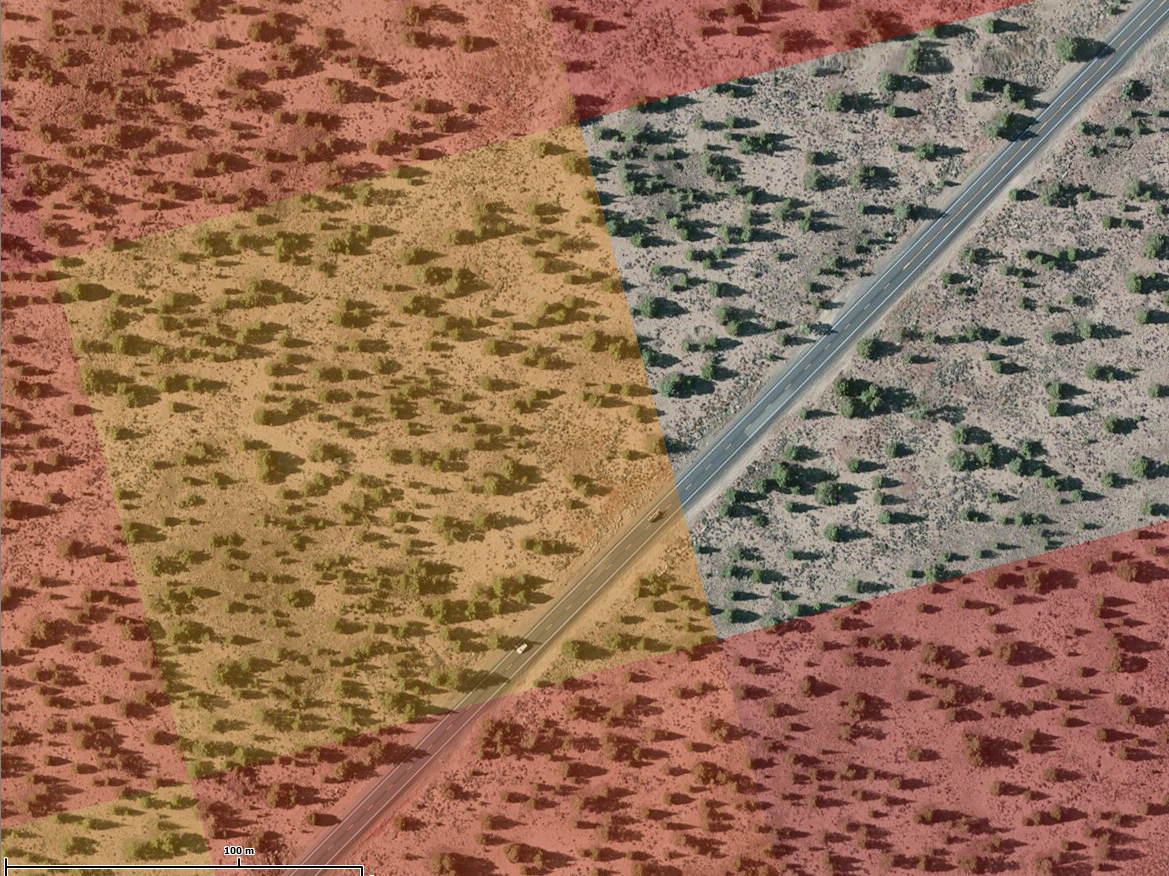 2. Assessing Seasonal Climate Impacts
Central Oregon Drought Sensitivity
ForWarn All-year baseline
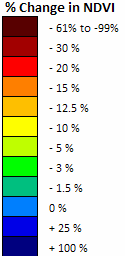 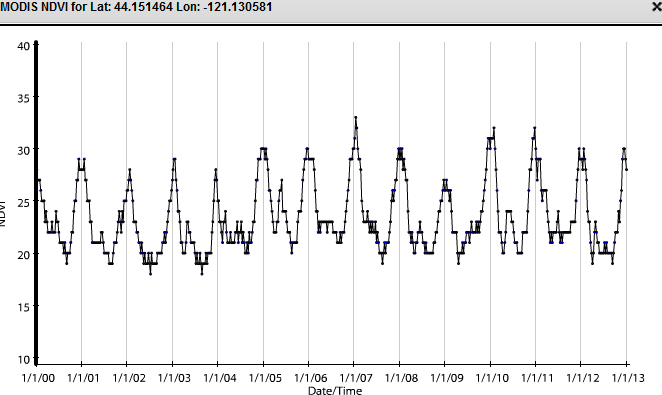 US Drought Monitor
ForWarn NDVI
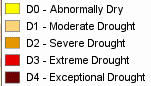 Crook Co. 15 km NE of Bend, OR 
Powell Butte Highway
Five Applications of the ForWarn System 
for Monitoring, Assessment and Prediction
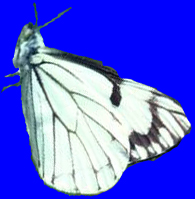 Near-real-time disturbance detection.

Assessing seasonal climate impacts on vegetation productivity, such as fuels.

Tracking post-disturbance response over the long term.

Assessing cumulative effects from multiple disturbances or events across scales. 

Monitoring vegetation status with respect to desired future conditions.
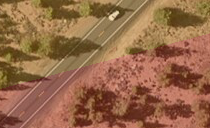 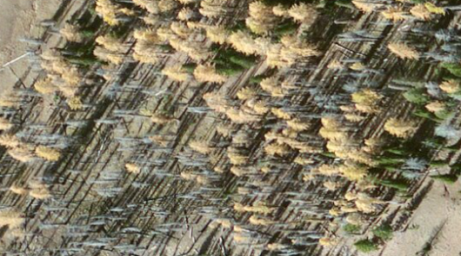 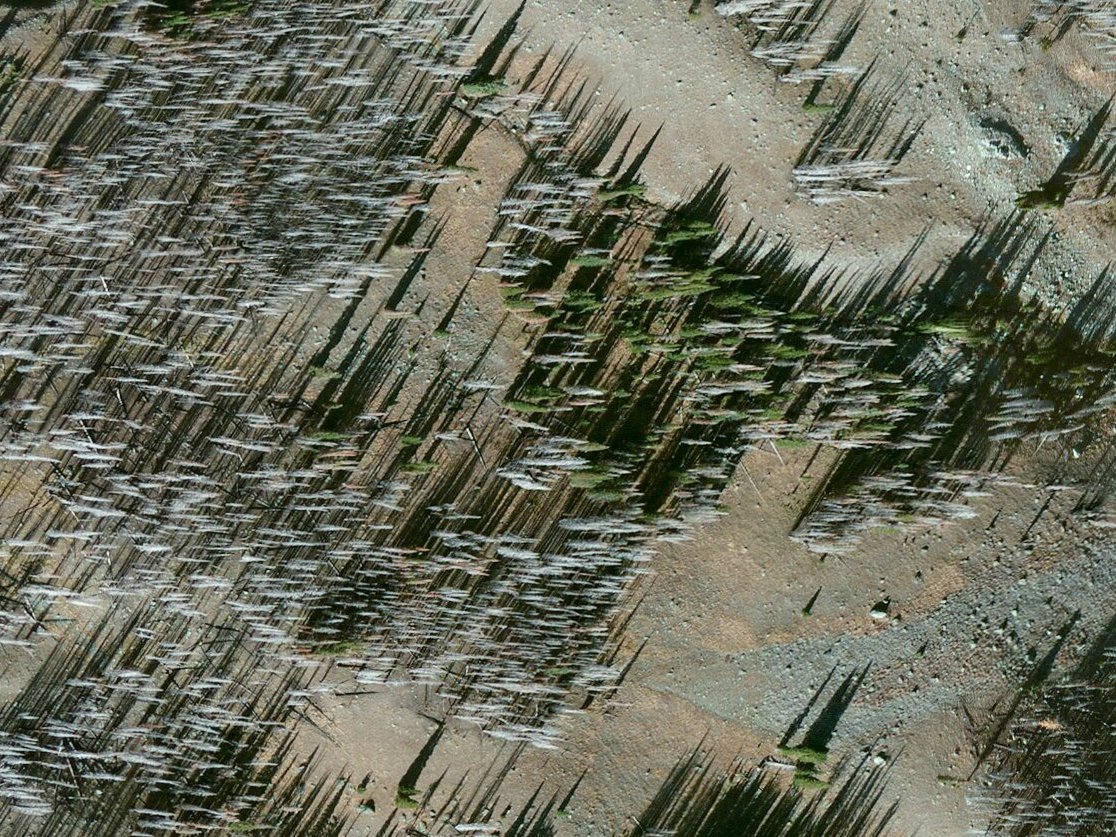 3. Tracking Post-Disturbance Response
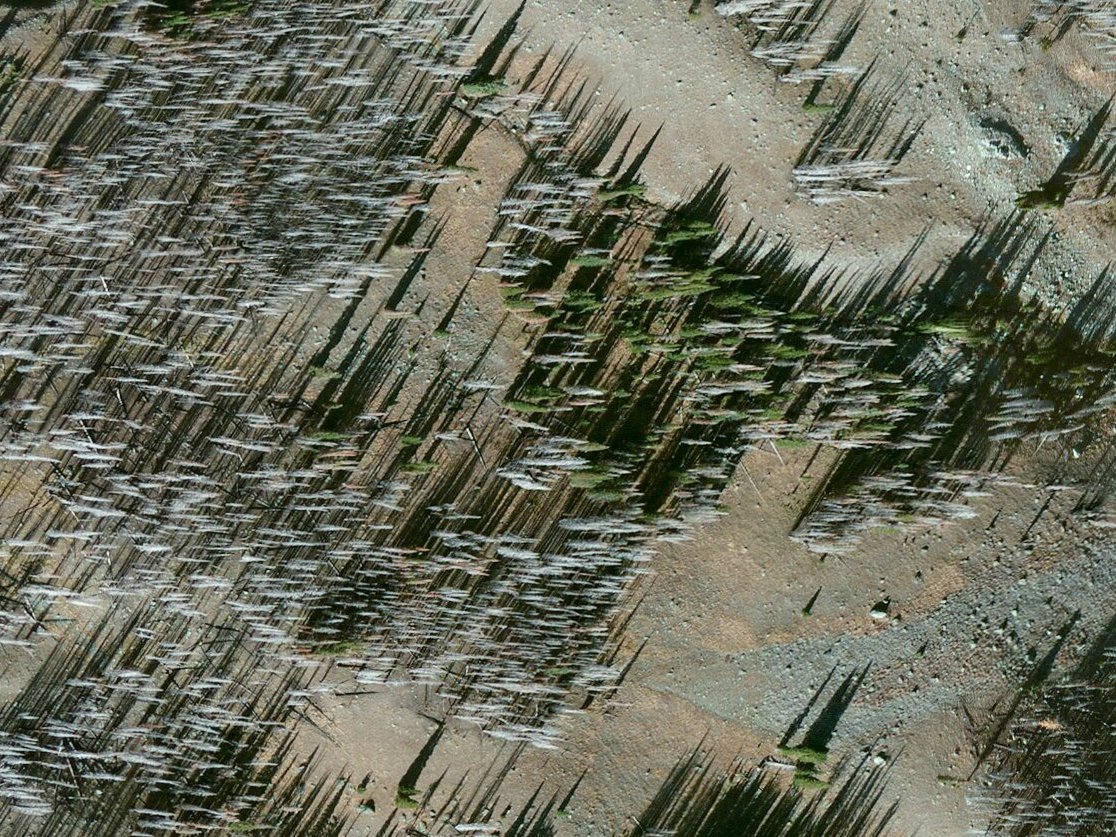 3. Tracking Post-Disturbance Response
Post-fire monitoring
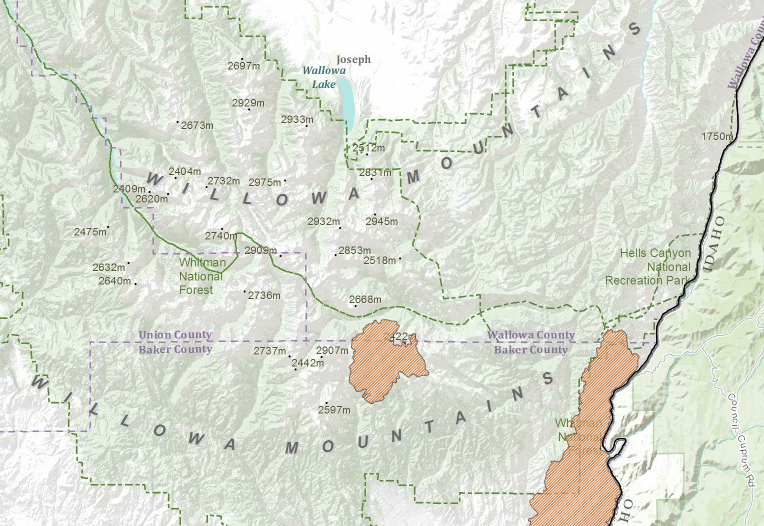 2006 Fires
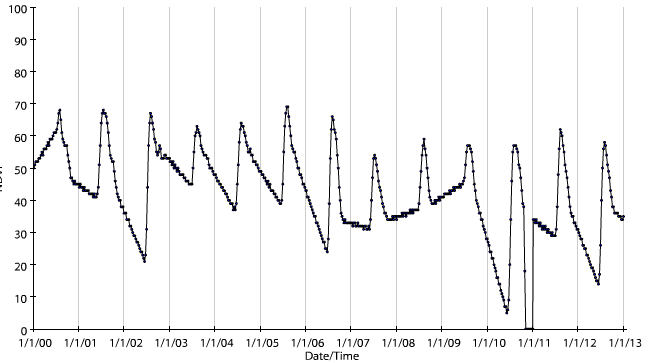 Twin Lakes Fire 
(ignited Sep. 4, 2006)
Pre-fire
Post-fire
Variable snowpack
7000’ elev.
Five Applications of the ForWarn System 
for Monitoring, Assessment and Prediction
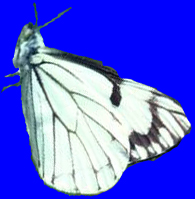 Near-real-time disturbance detection.

Assessing seasonal climate impacts on vegetation productivity, such as fuels.

Tracking post-disturbance response over the long term.

Assessing cumulative effects from multiple disturbances or events across scales. 

Monitoring vegetation status with respect to desired future conditions.
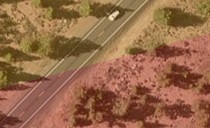 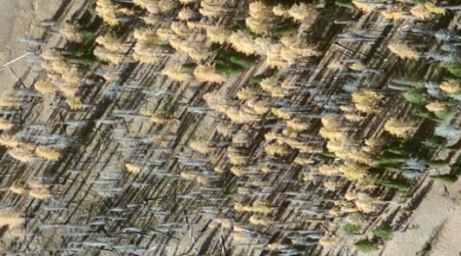 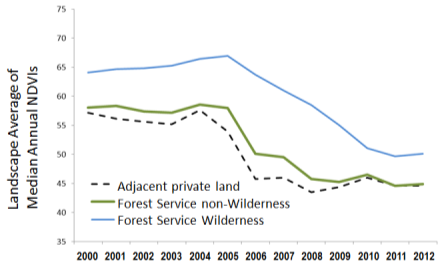 4. Assessing Cumulative Effects
Umatilla National Forest
Change in NDVI for all lands, 2000-2012
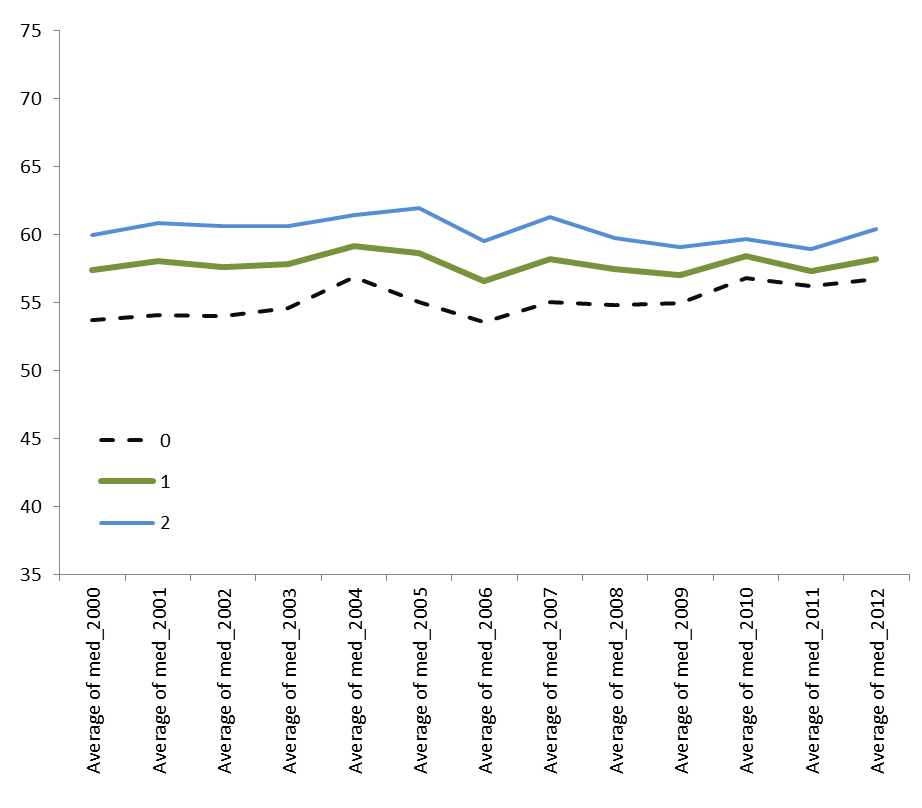 Landscape Average of 
Median Annual NDVIs
Adjacent private land
Forest Service non-Wilderness
Forest Service Wilderness
2000   2001   2002   2003   2004   2005   2006   2007   2008   2009   2010   2011   2012
Adjacent private:    7,954 MODIS pixels
FS non-Wilderness: 82,980 MODIS pixels
FS Wilderness: 22,827 MODIS pixels
4. Assessing Cumulative Effects
Umatilla National Forest
Change in NDVI for all lands that did not burn between 2000 and 2012
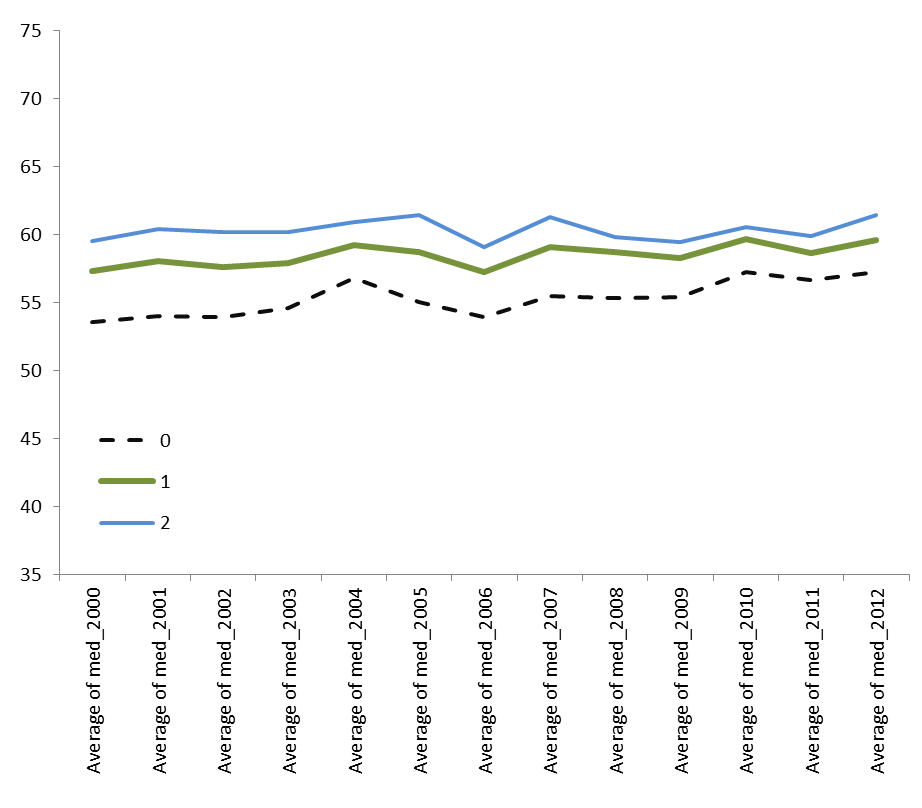 Landscape Average of 
Median Annual NDVIs
Adjacent private land
Forest Service non-Wilderness
Forest Service Wilderness
2000   2001   2002   2003   2004   2005   2006   2007   2008   2009   2010   2011   2012
Adjacent private:      7,625/7,954  (96%)
FS non-Wilderness: 75,065/82,980  (90%)
FS Wilderness: 20,706/22,827  (91%)
4. Assessing Cumulative Effects
Umatilla National Forest
Change in NDVI for all lands that burned at least once between 2000 and 2012
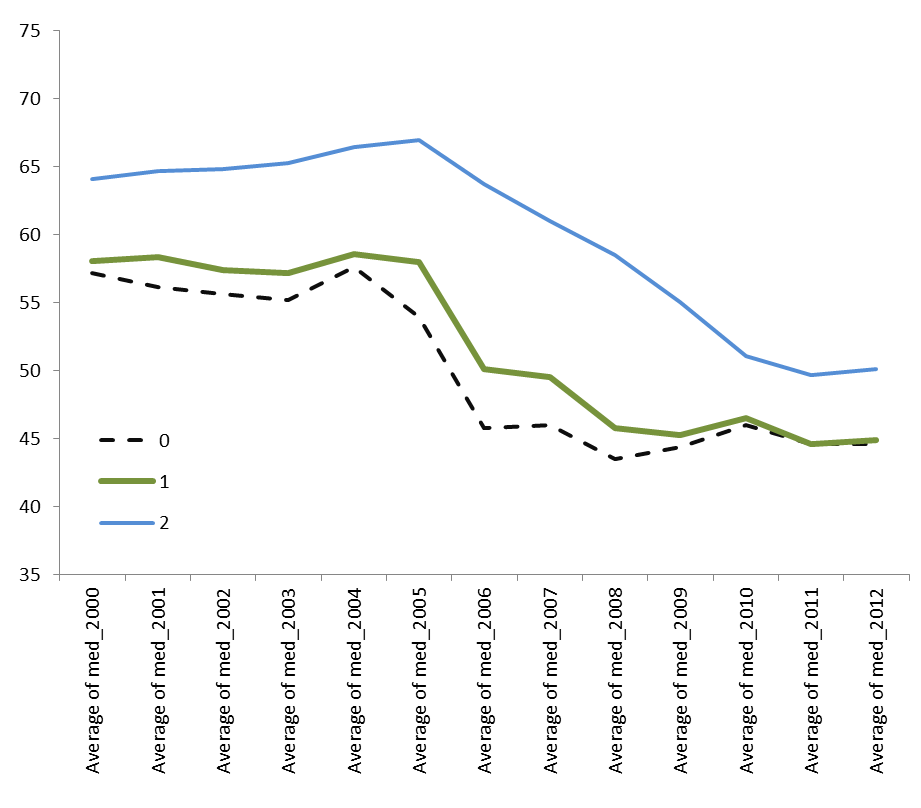 Landscape Average of 
Median Annual NDVIs
Adjacent private land
Forest Service non-Wilderness
Forest Service Wilderness
2000   2001   2002   2003   2004   2005   2006   2007   2008   2009   2010   2011   2012
Adjacent private:       329/7,954  (04%)
FS non-Wilderness: 7,915/82,980  (10%)
FS Wilderness: 2,121/22,827  (09%)
4. Assessing Cumulative Effects
Umatilla National Forest
Change in NDVI for all unburned lands with 2+ years of aerial insect/disease detections
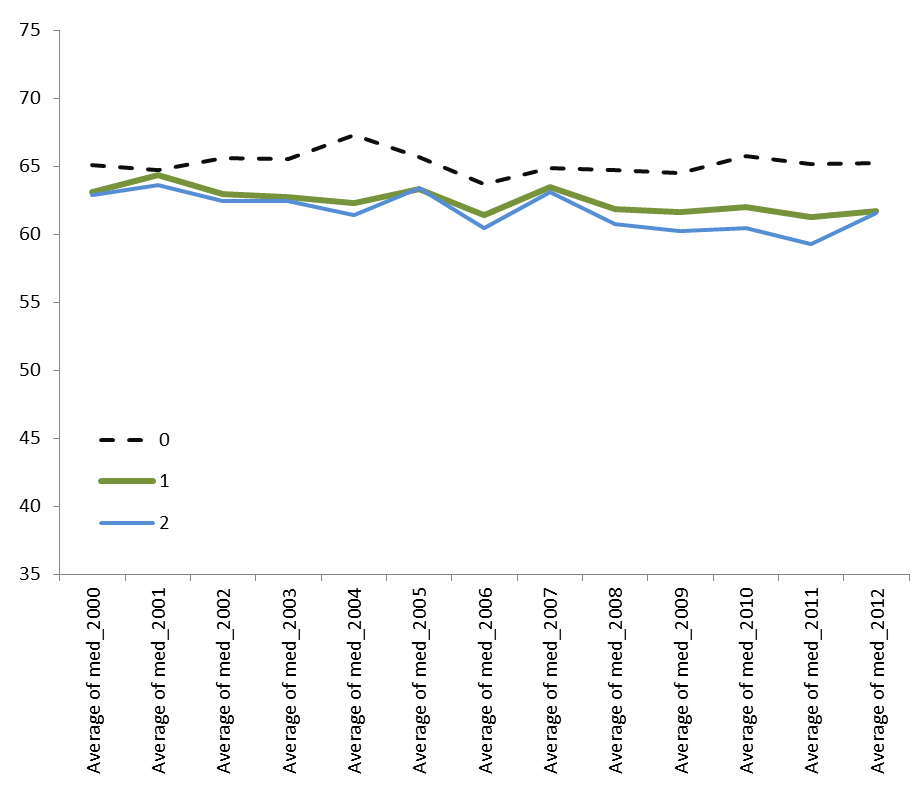 Landscape Average of 
Median Annual NDVIs
Adjacent private land
Forest Service non-Wilderness
Forest Service Wilderness
2000   2001   2002   2003   2004   2005   2006   2007   2008   2009   2010   2011   2012
Adjacent private:       243/7,954  (97%)
FS non-Wilderness: 7,066/82,980  (91%)
FS Wilderness: 4,553/22,827  (80%)
4. Assessing Cumulative Effects
NDVI-derived trends in the Blue Mountains
ForWarn’s Evergreen Decline (left) and Evergreen Thrive (Right), 2000-2011
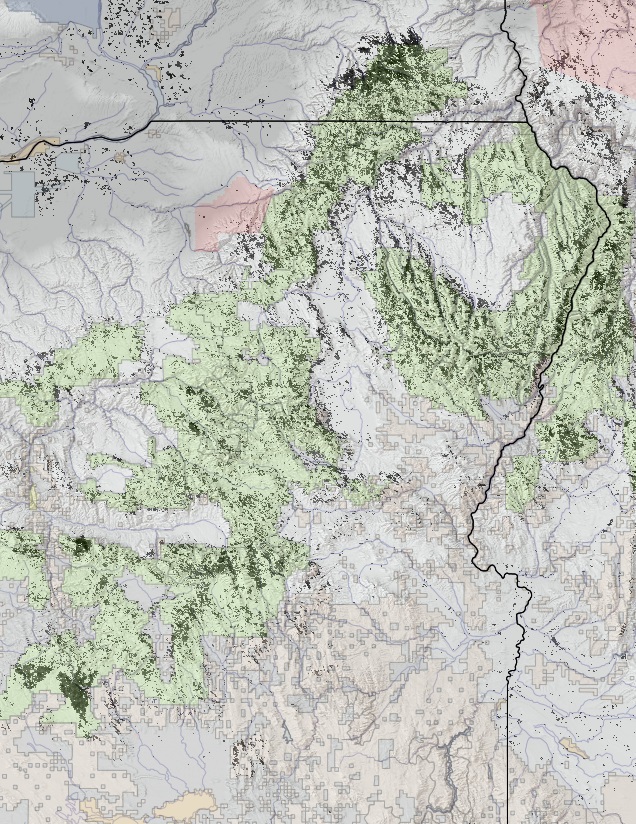 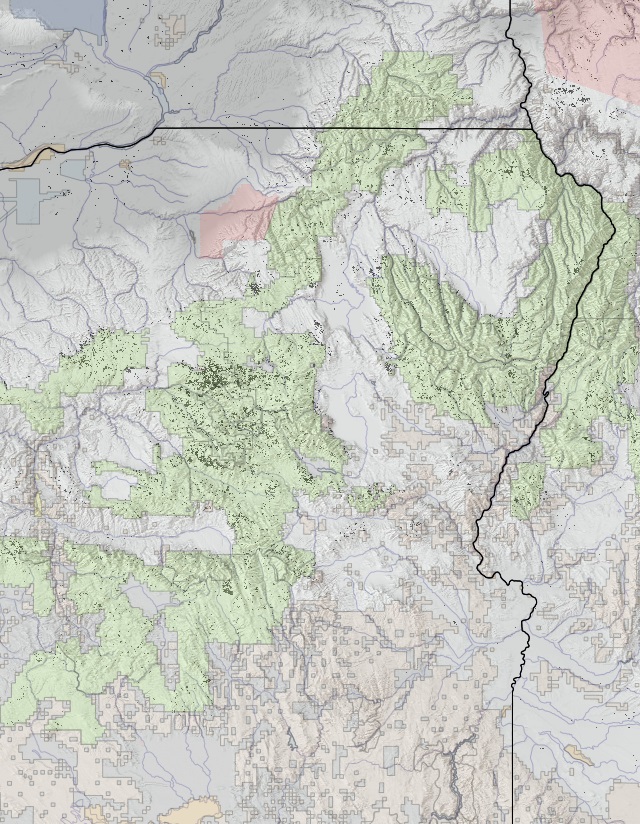 WA
WA
OR
OR
ID
ID
Five Applications of the ForWarn System 
for Monitoring, Assessment and Prediction
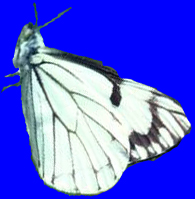 Near-real-time disturbance detection.

Assessing seasonal climate impacts on vegetation productivity, such as fuels.

Tracking post-disturbance response over the long term.

Assessing cumulative effects from multiple disturbances or events across scales. 

Monitoring vegetation status with respect to desired future conditions.
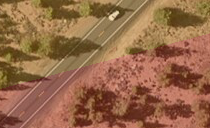 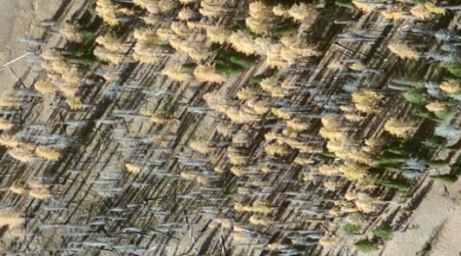 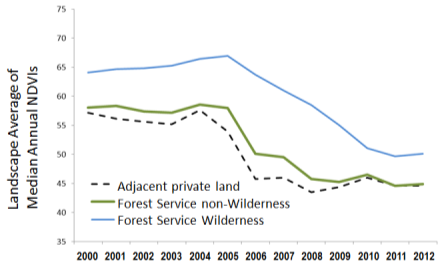 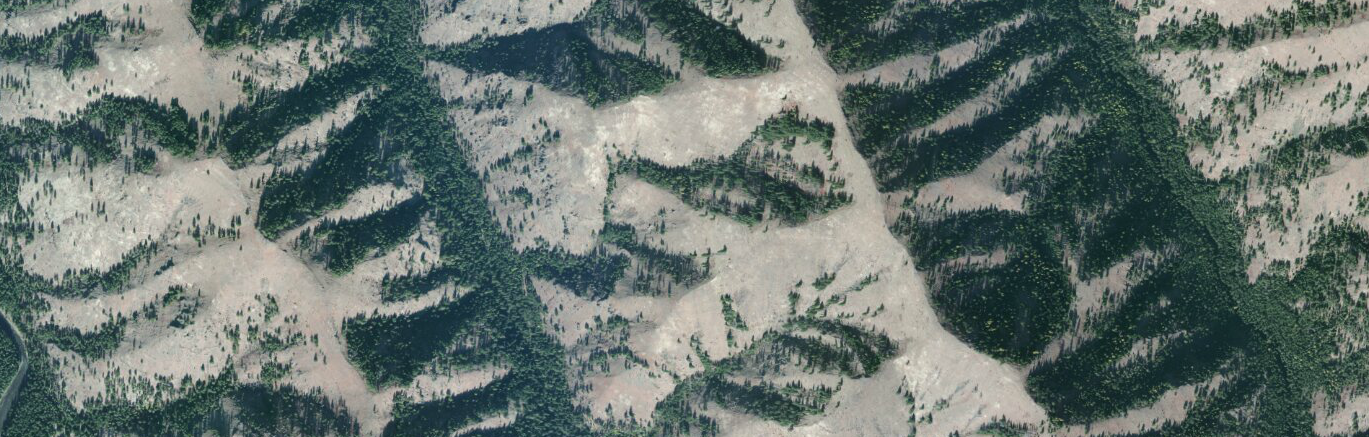 5. Monitoring for desired conditions
						Vegetation types differ
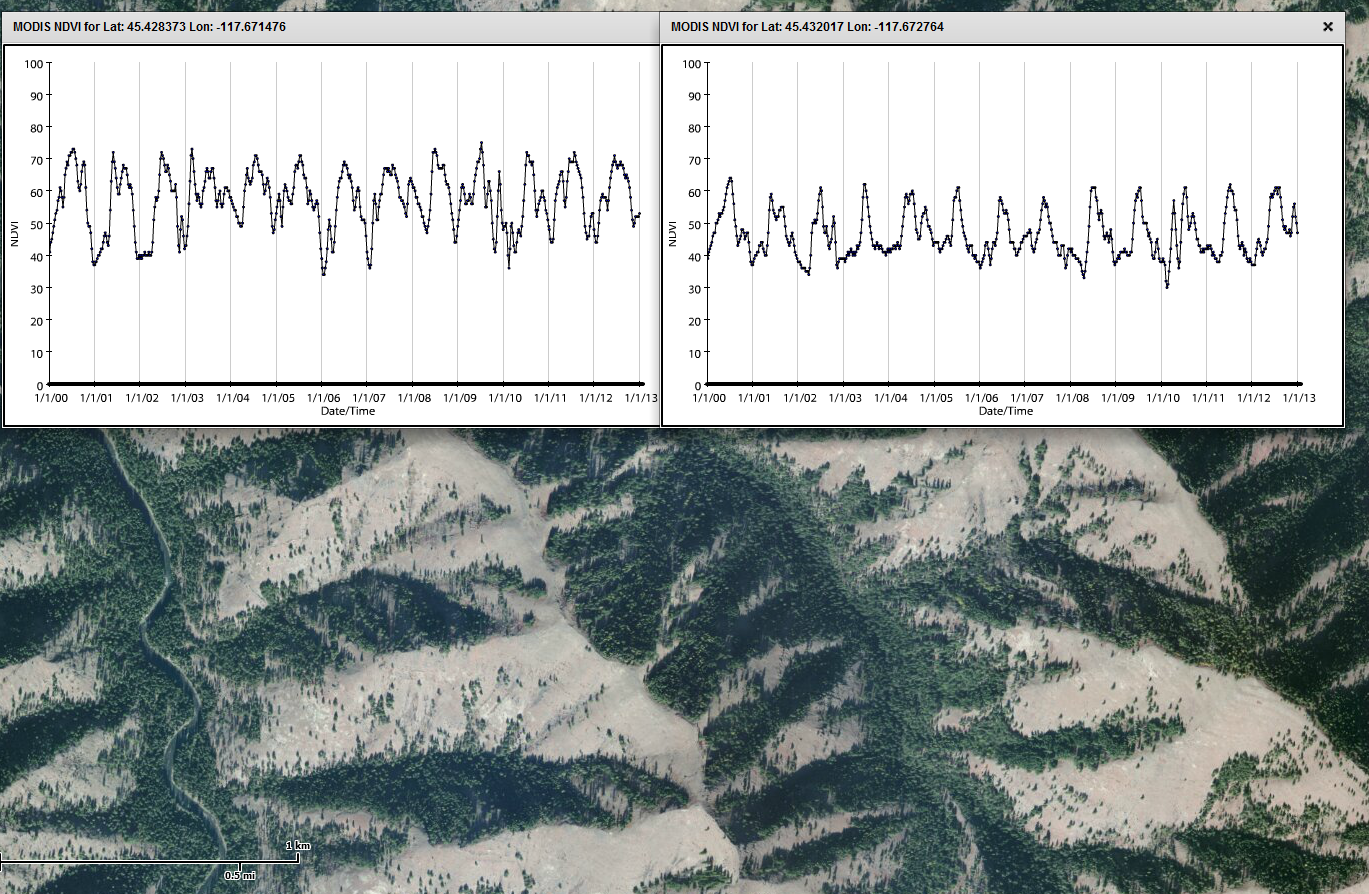 Forest-dominated north aspect
Grass-dominated south aspect
Eagle Cap Wilderness
Wallow-Whitman National Forest
4,200’
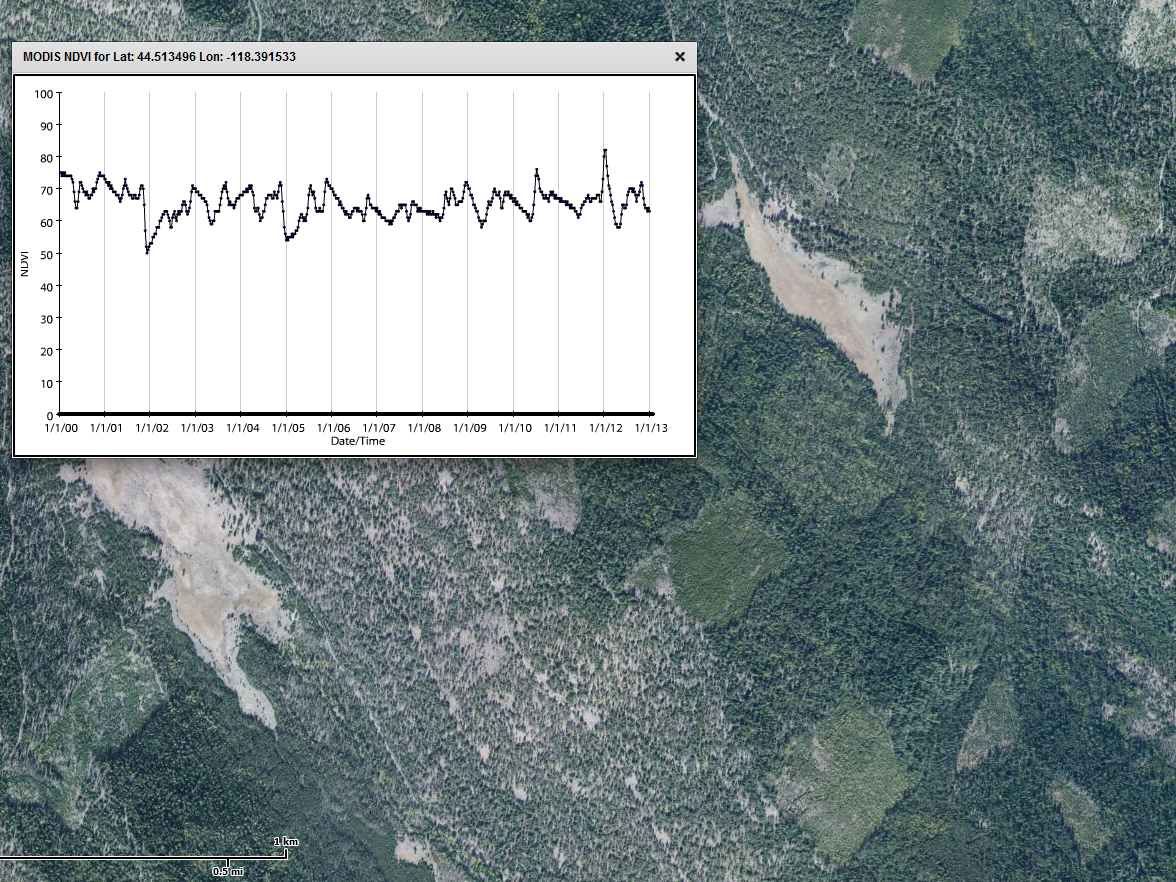 5. Monitoring for desired conditions
Restoration of forest structure
An opened evergreen forest
2001 Thinning Project
Squaw Creek, Malheur National Forest
5,200 ft.
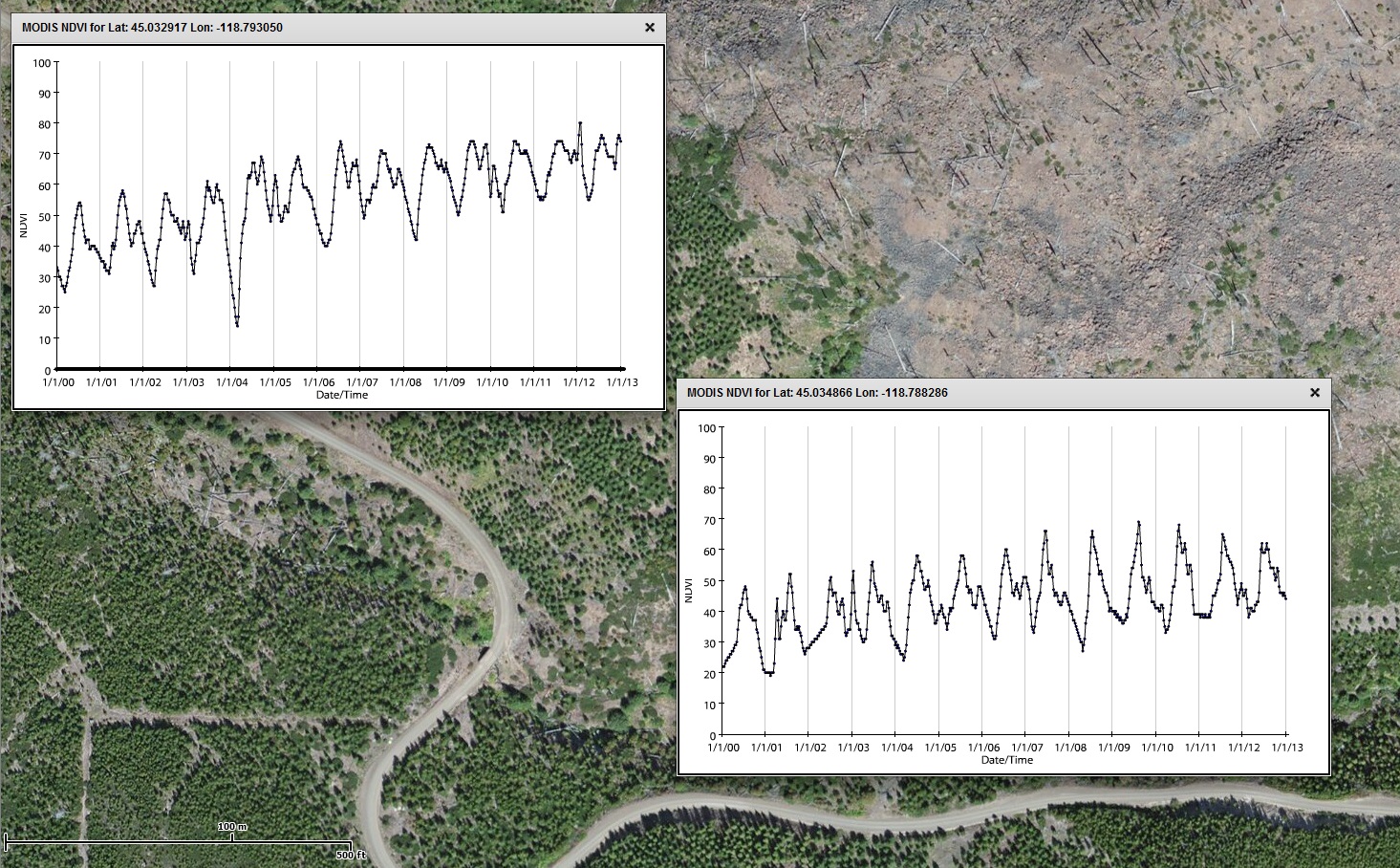 5. Monitoring for desired conditions
Post-fire succession
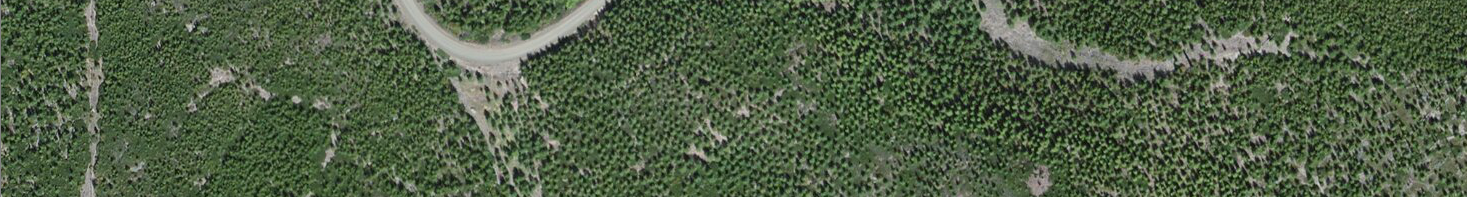 1996 Tower Fire
Texas Bar Creek
4,200 ft.
http://forwarn.forestthreats.org/fcav/?theme=MODIS_Forest_Change_Products&layers=AAB,AAD,BRH,AAI,DRTABM,&alphas=1,0.35,0.050000000000000044,0.35,0.55,&accgp=G05&basemap=Imagery&extent=-13224390.787353352,5626418.039684284,-13223245.426257484,5626966.236496591
Five Applications of the ForWarn System 
for Monitoring, Assessment and Prediction
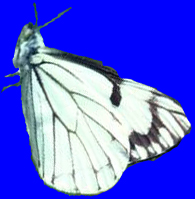 Near-real-time disturbance detection.

Assessing seasonal climate impacts on vegetation productivity, such as fuels.

Tracking post-disturbance response over the long term.

Assessing cumulative effects from multiple disturbances or events across scales. 

Monitoring vegetation status with respect to desired future conditions.
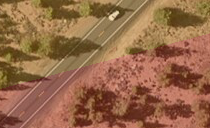 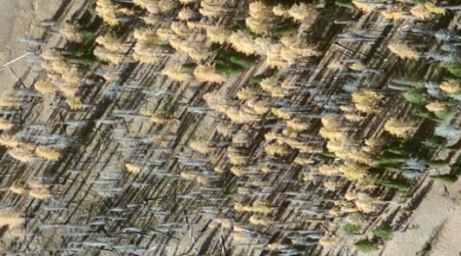 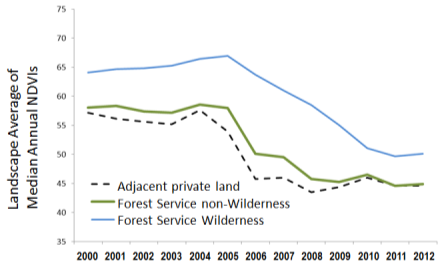 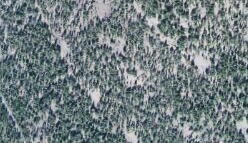 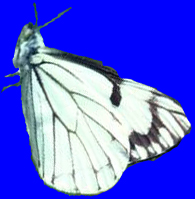 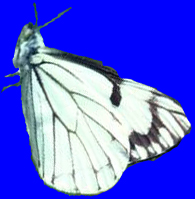 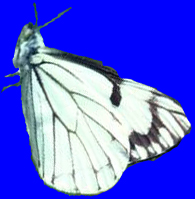 Thank You
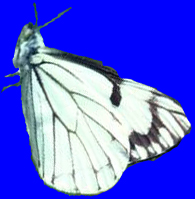 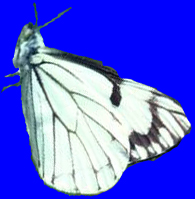 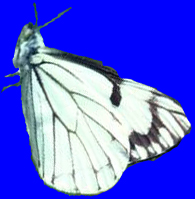 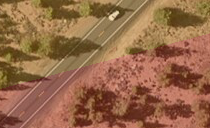 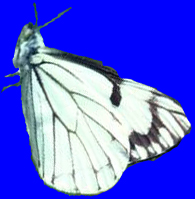 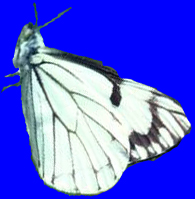 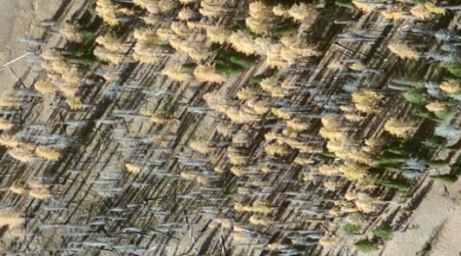 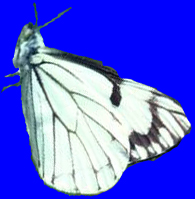 stevenorman@fs.fed.us

http://forwarn.forestthreats.org
ForWarn@threatcenters.org
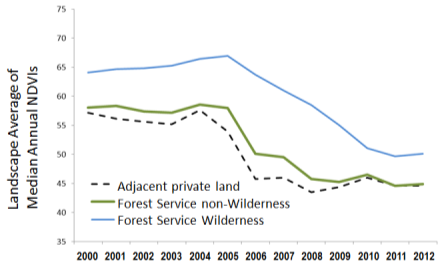 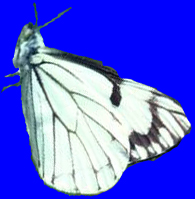 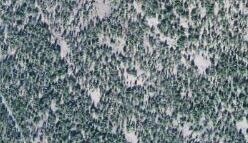 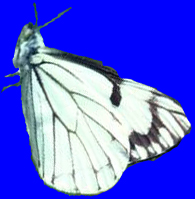 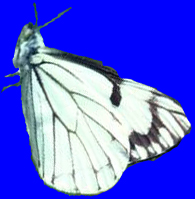 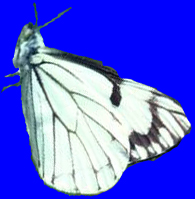